AT THE DOCTOR
WHAT'S THE MATTER?
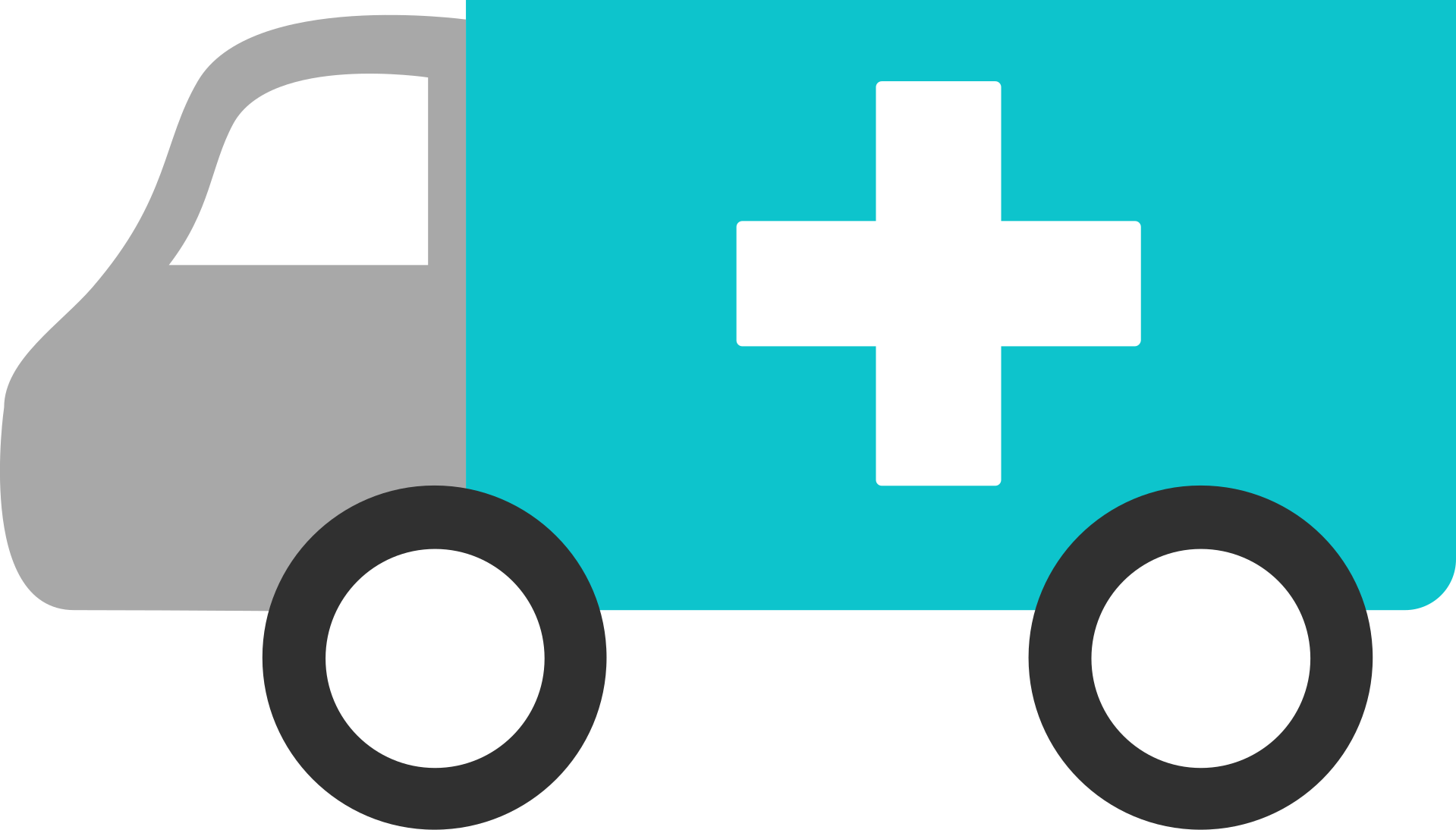 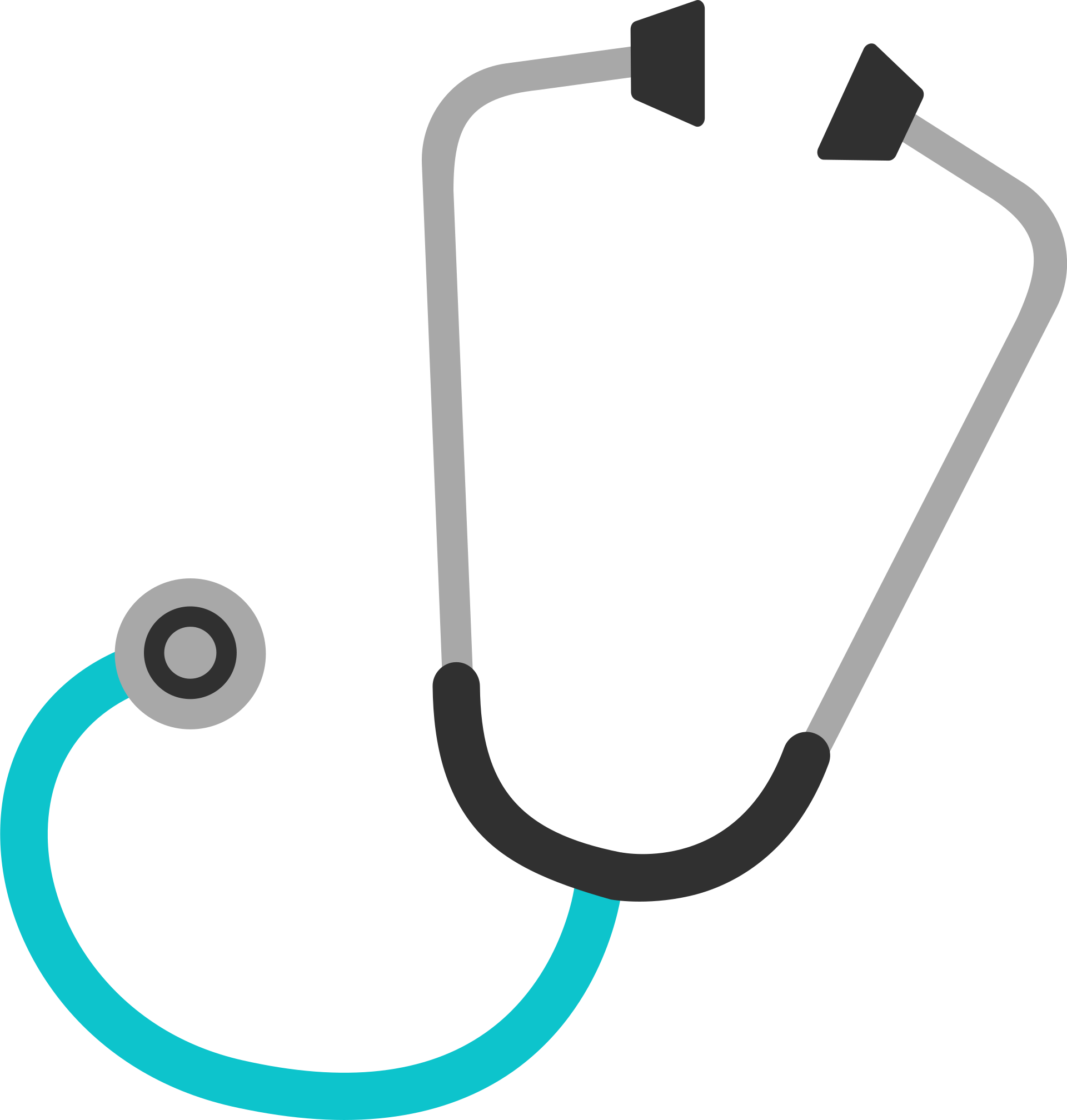 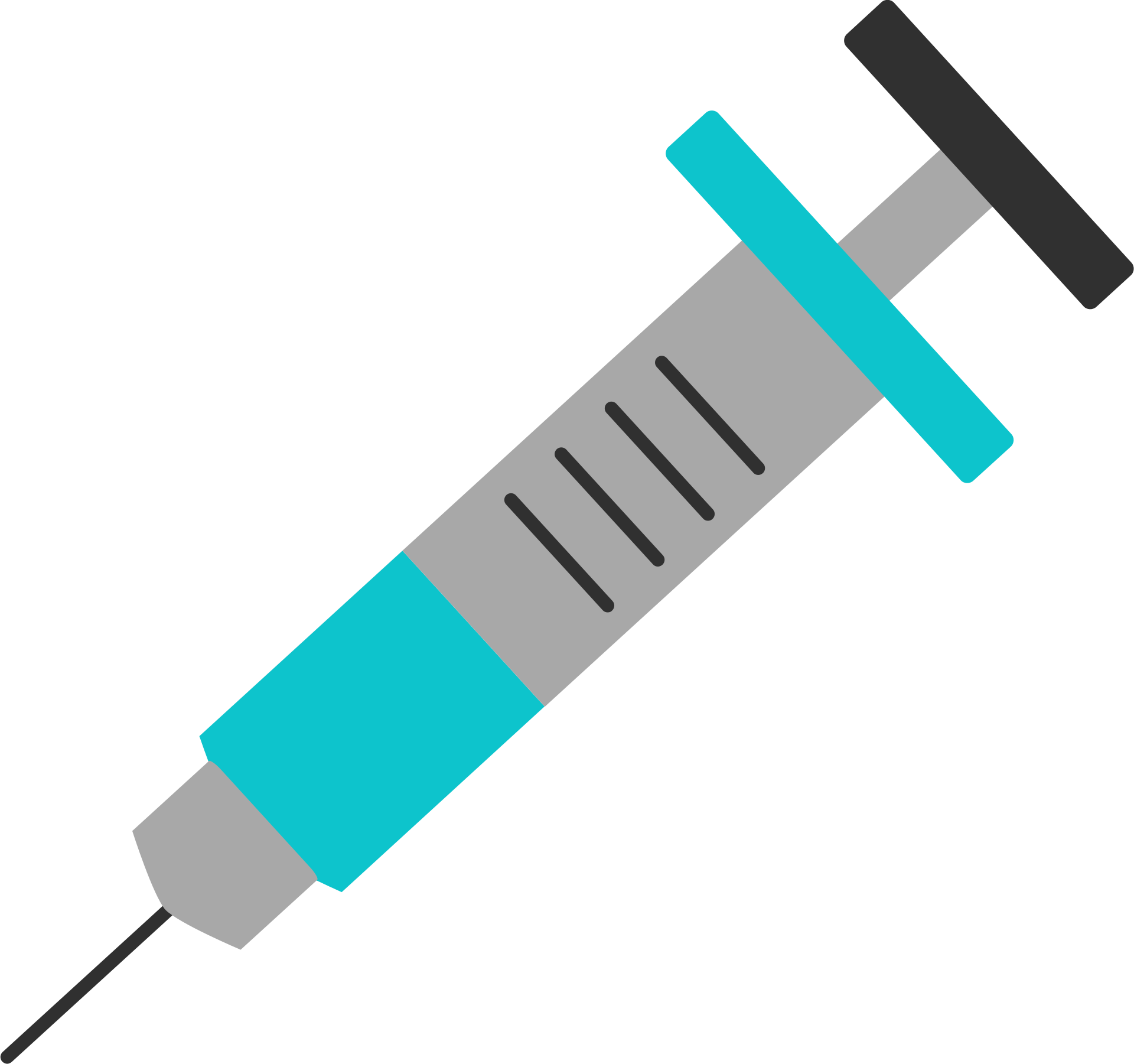 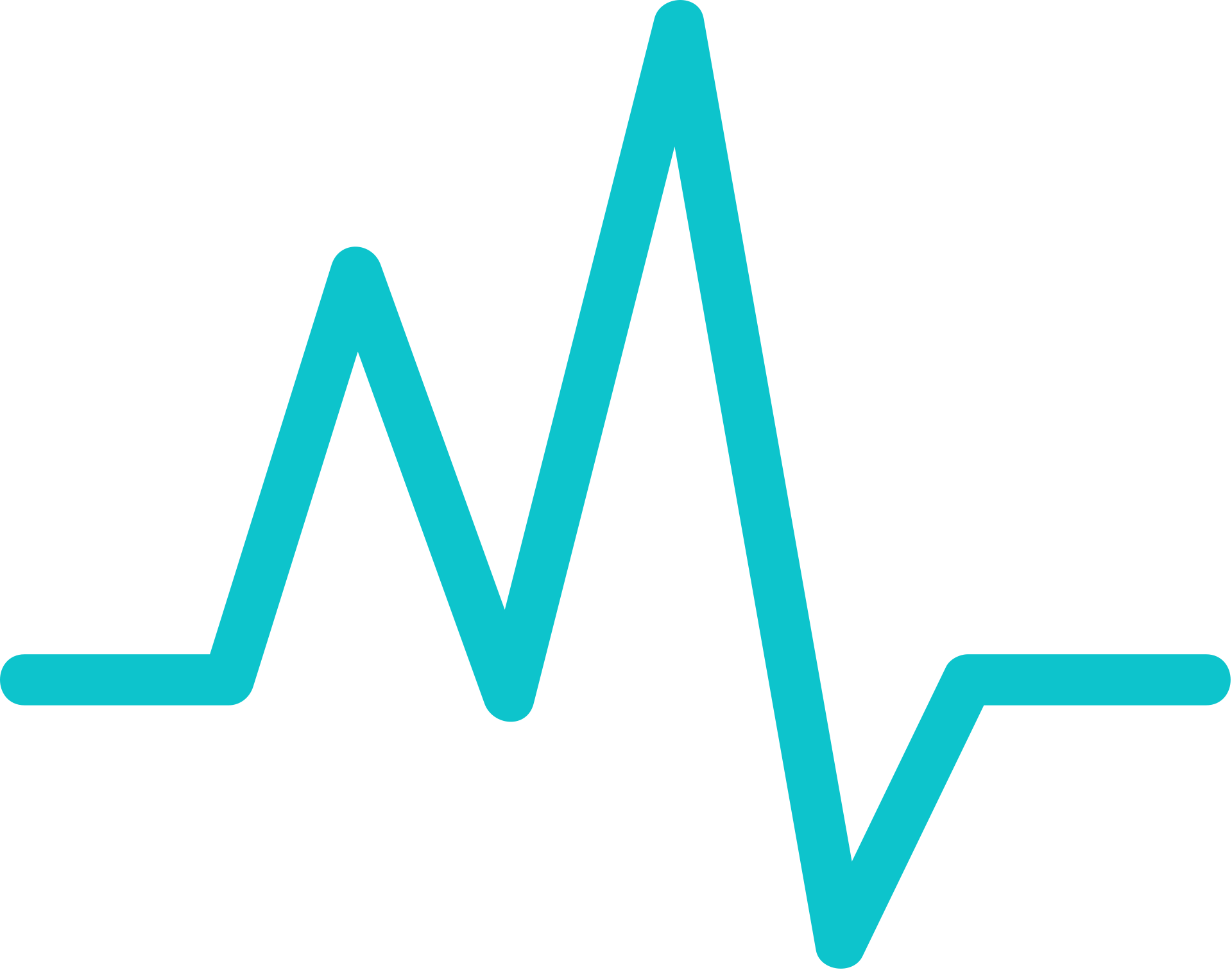 Presented by Nauczyciel Na Miarę 
Katarzyna Paciorek
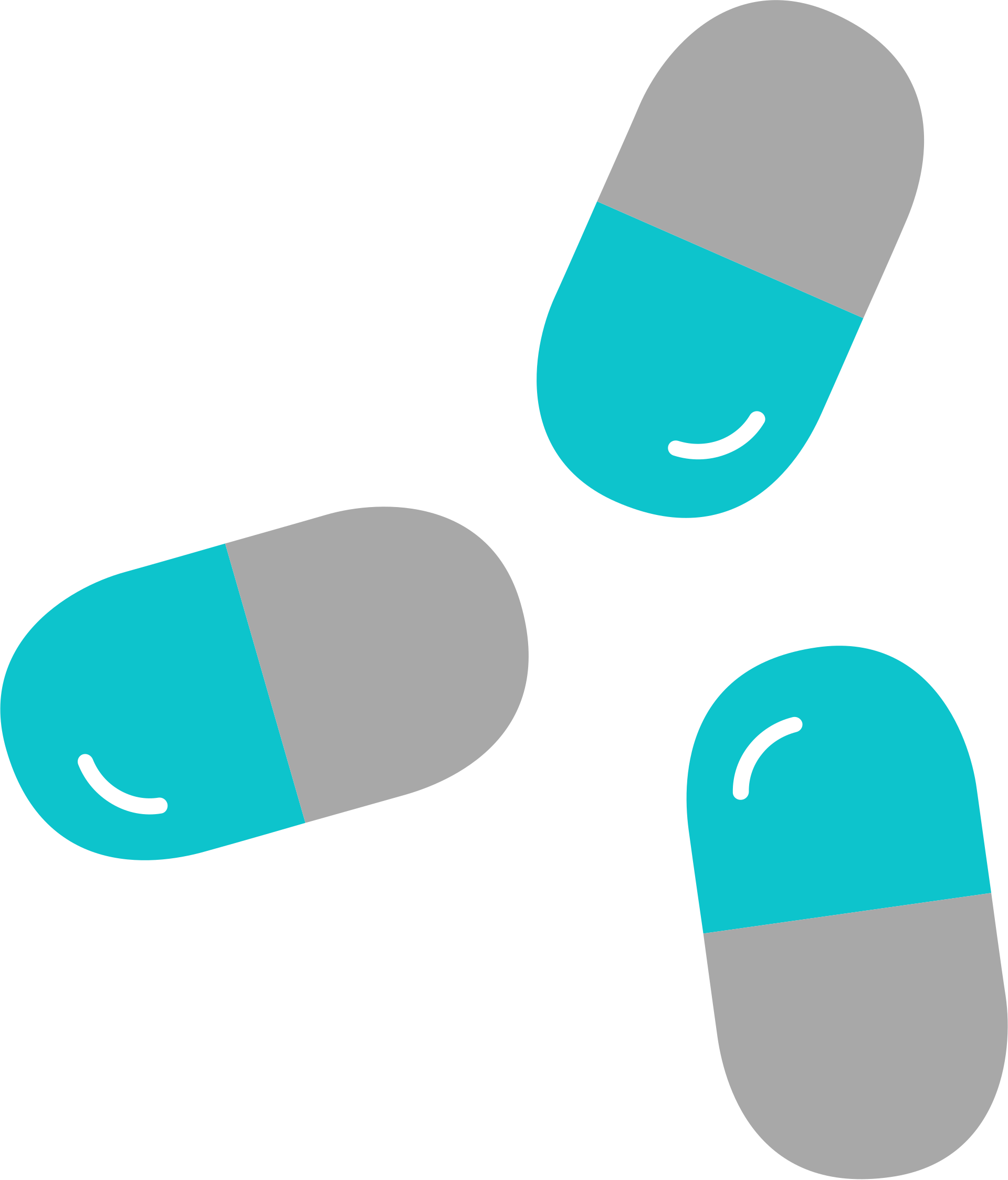 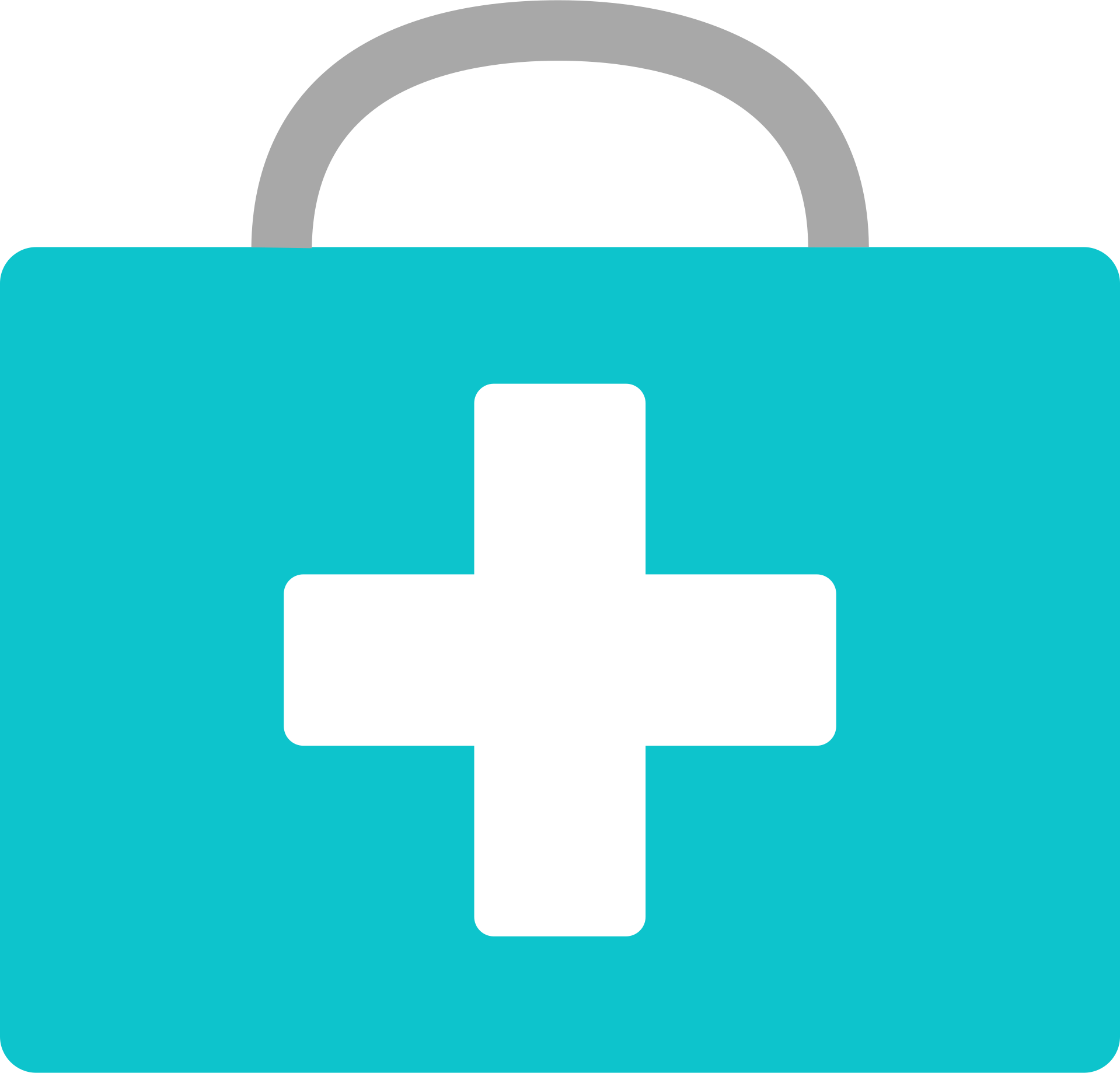 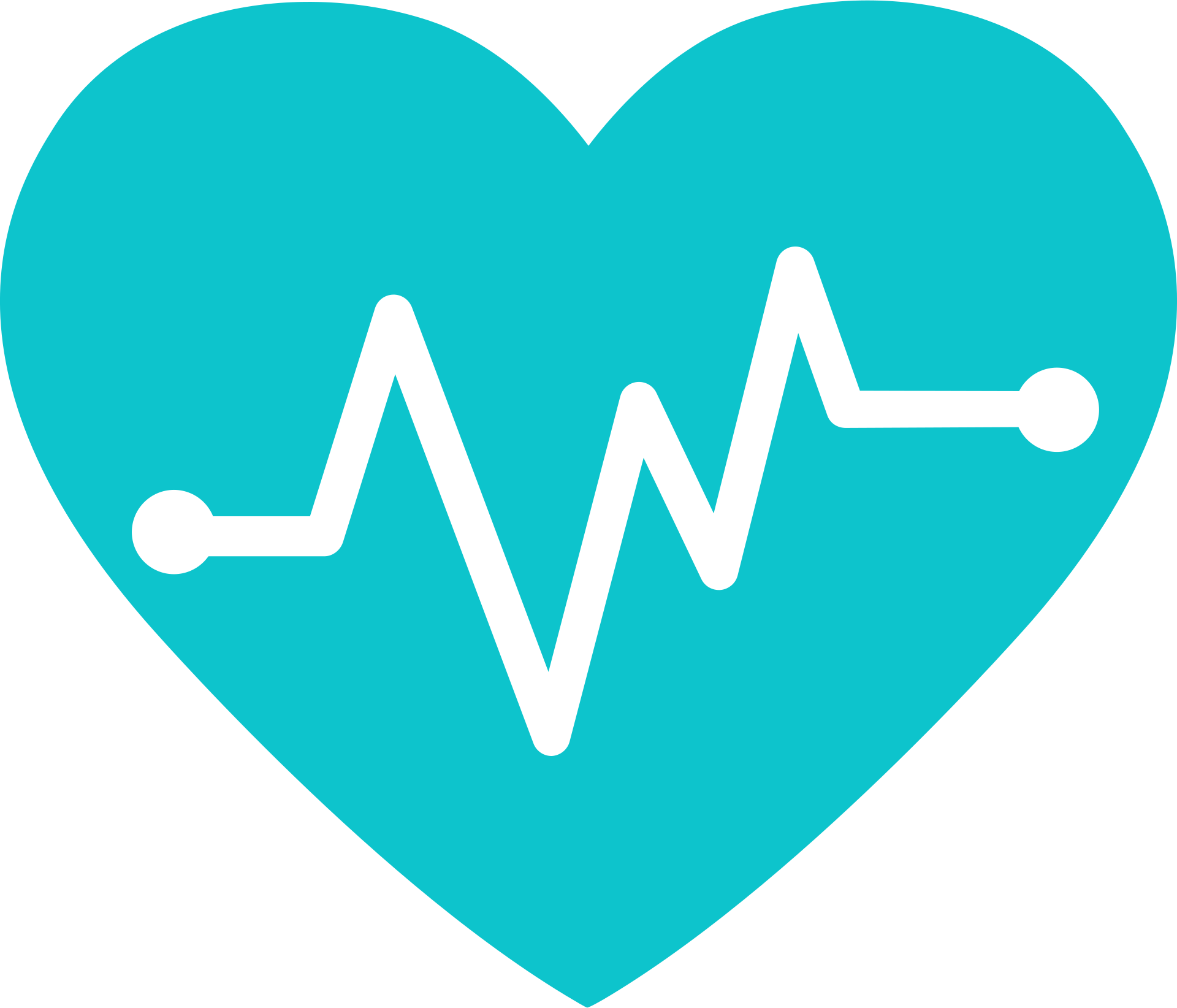 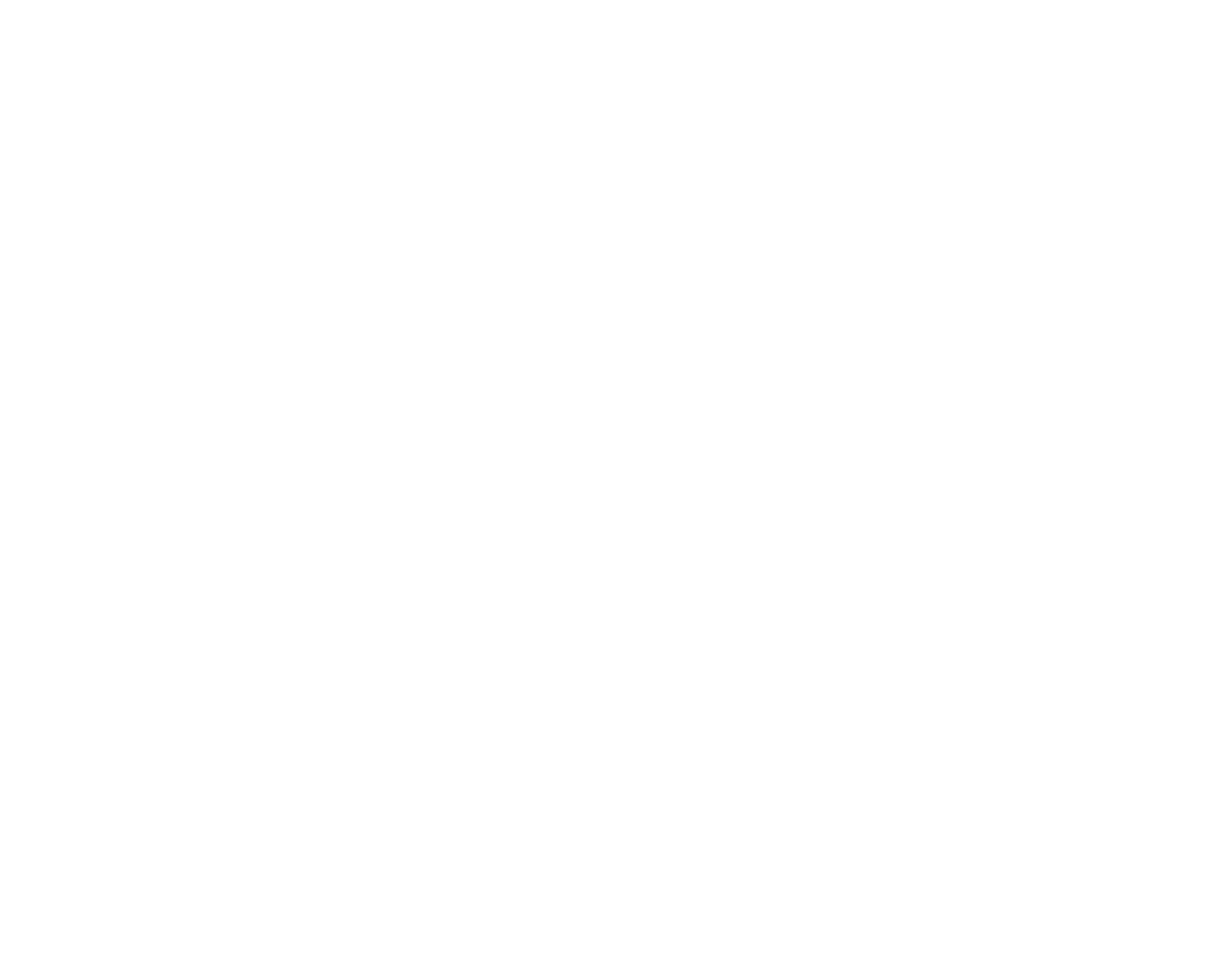 WHAT'S THE MATTER?
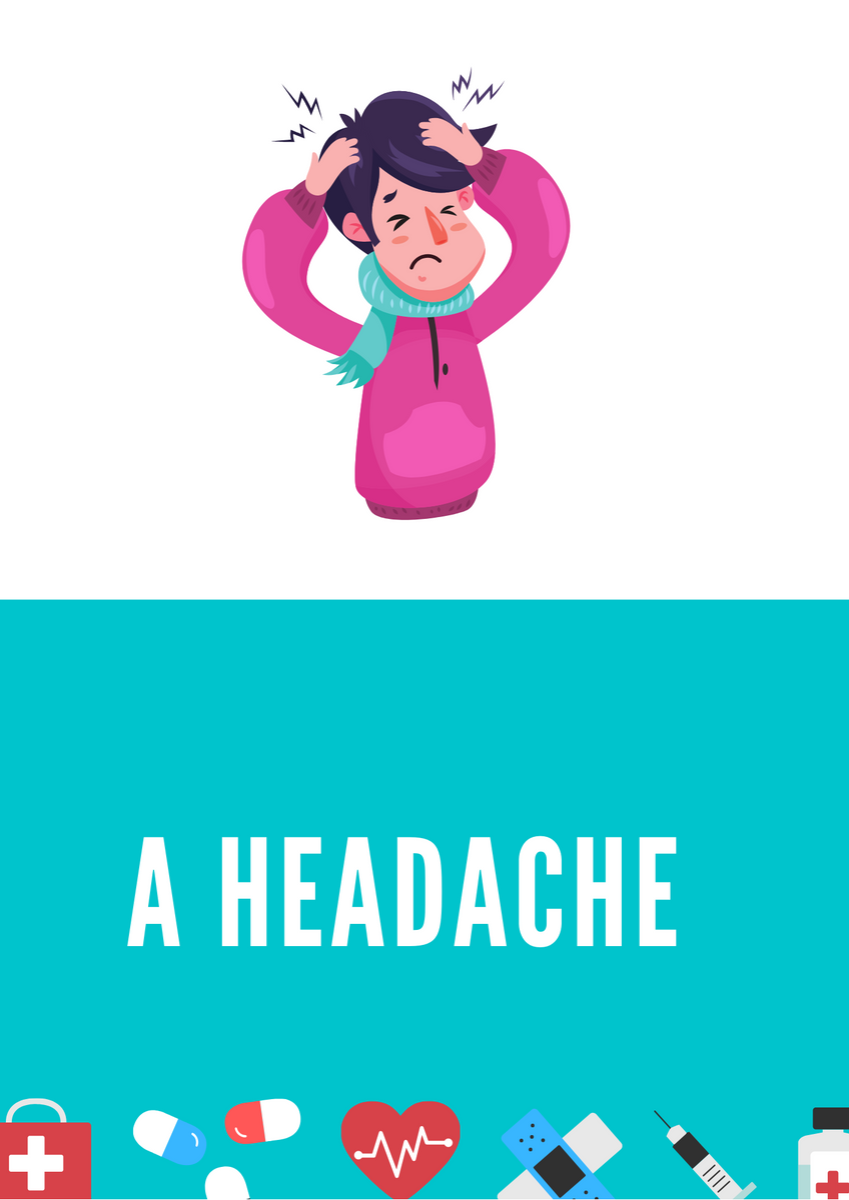 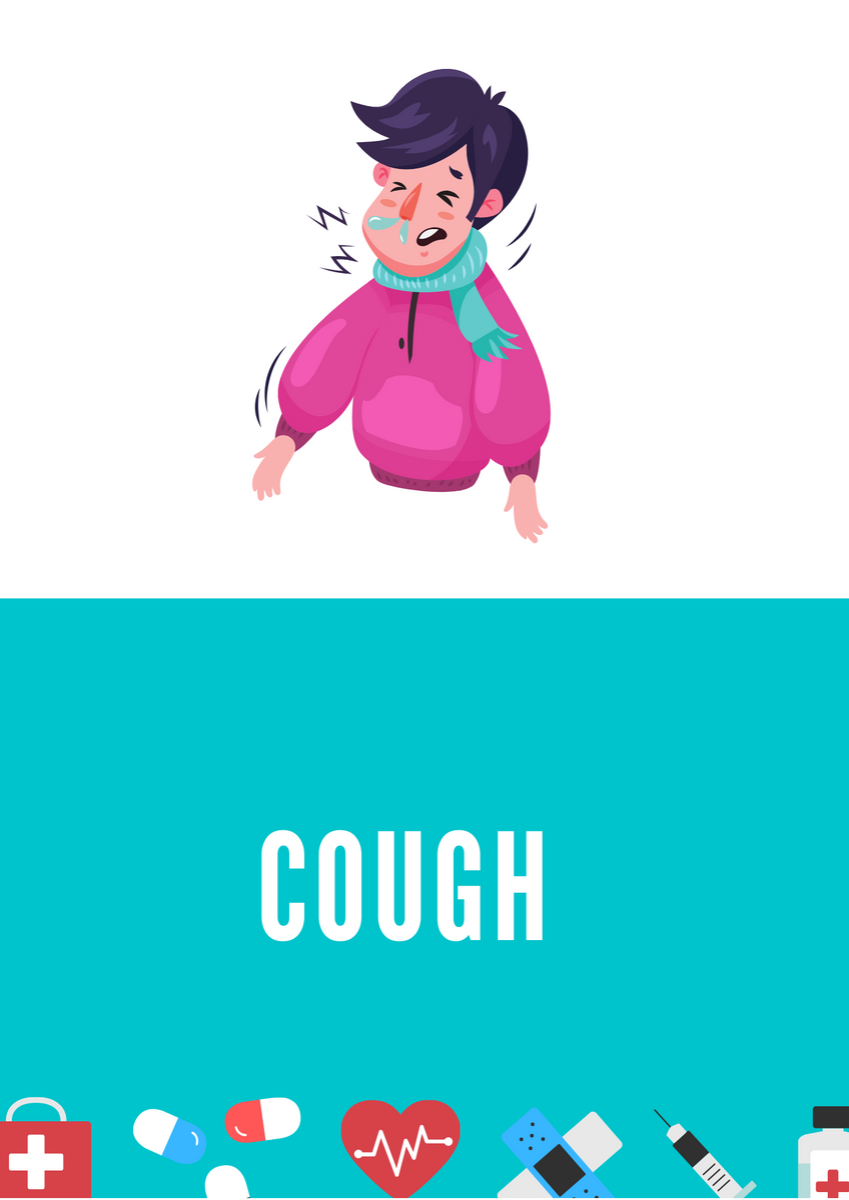 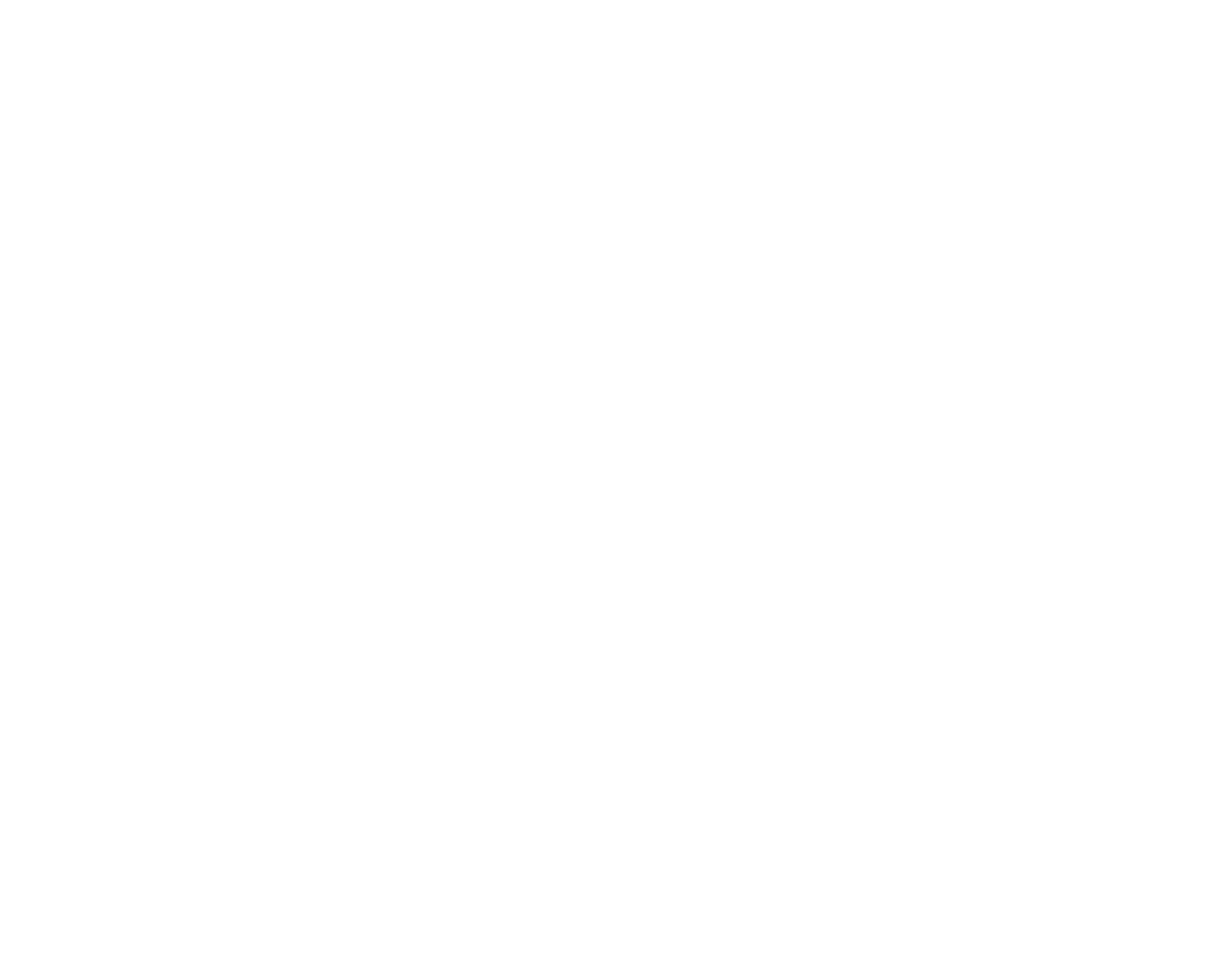 WHAT'S THE MATTER?
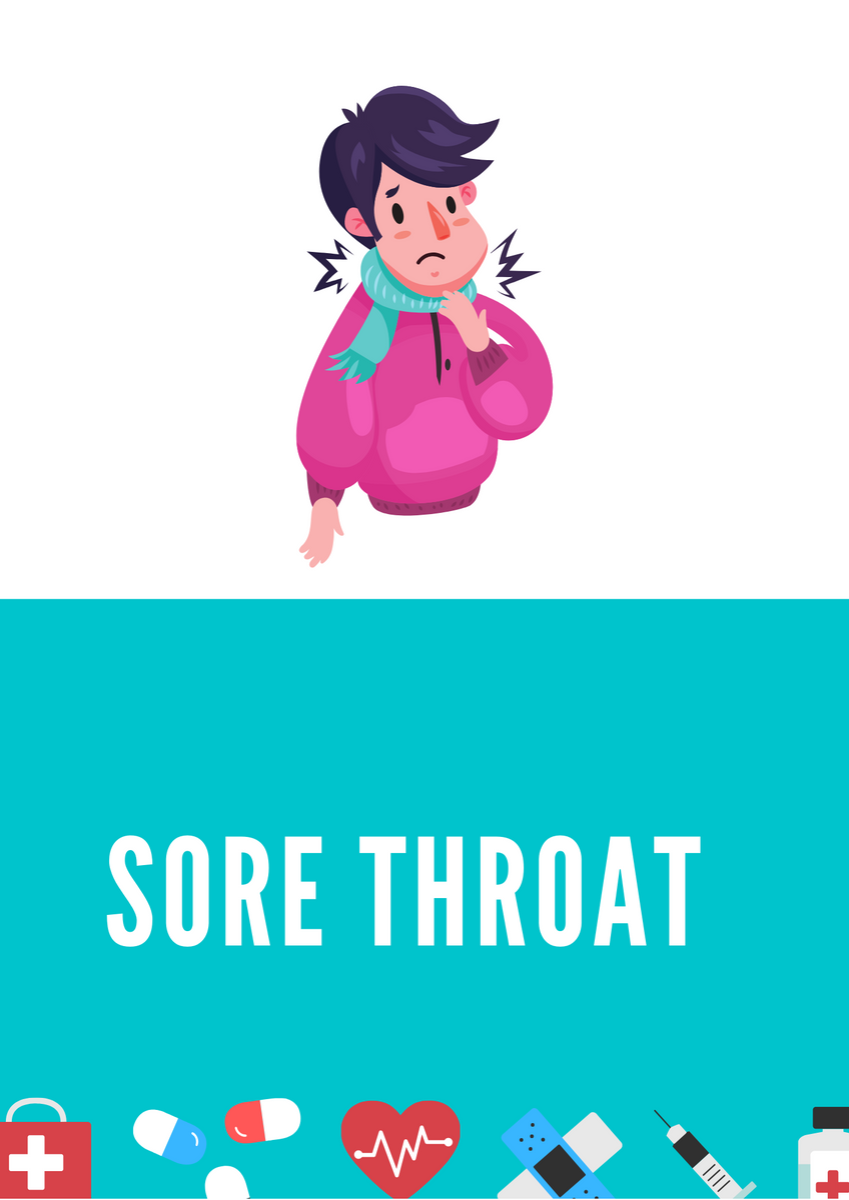 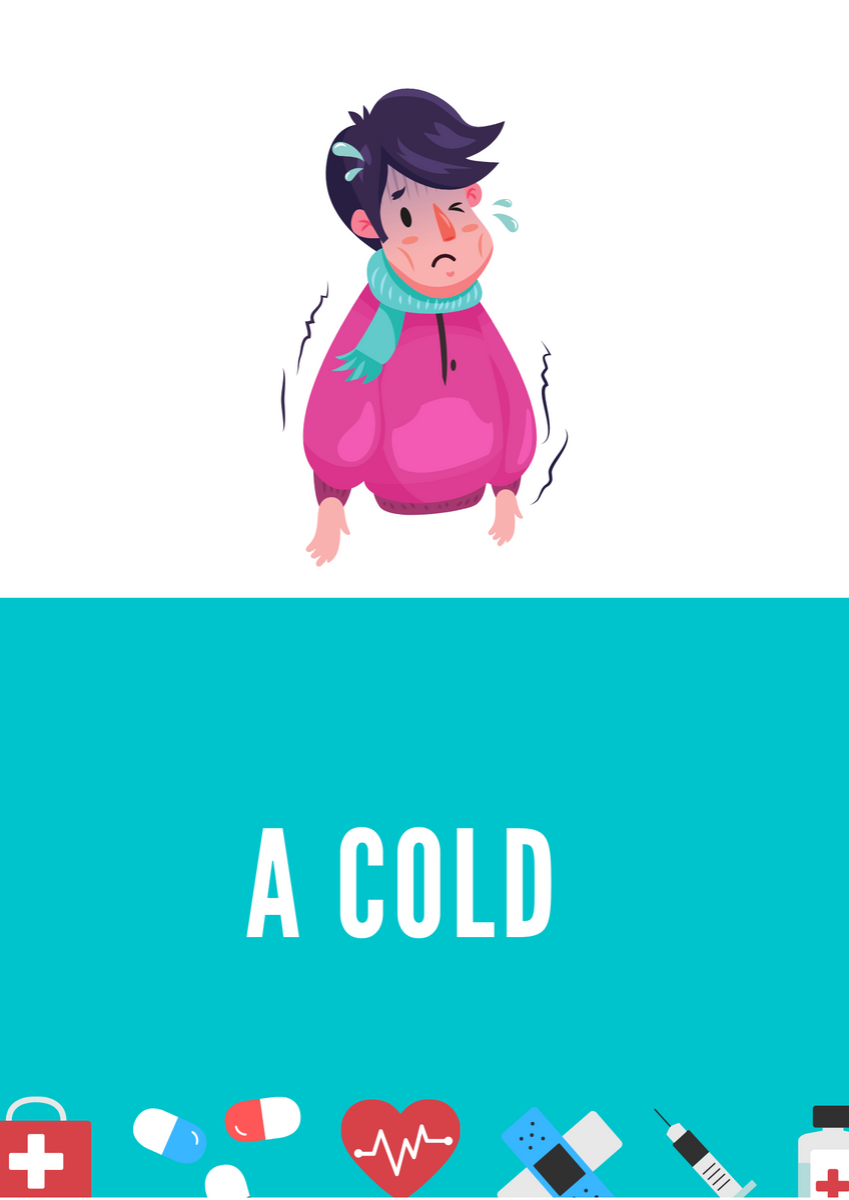 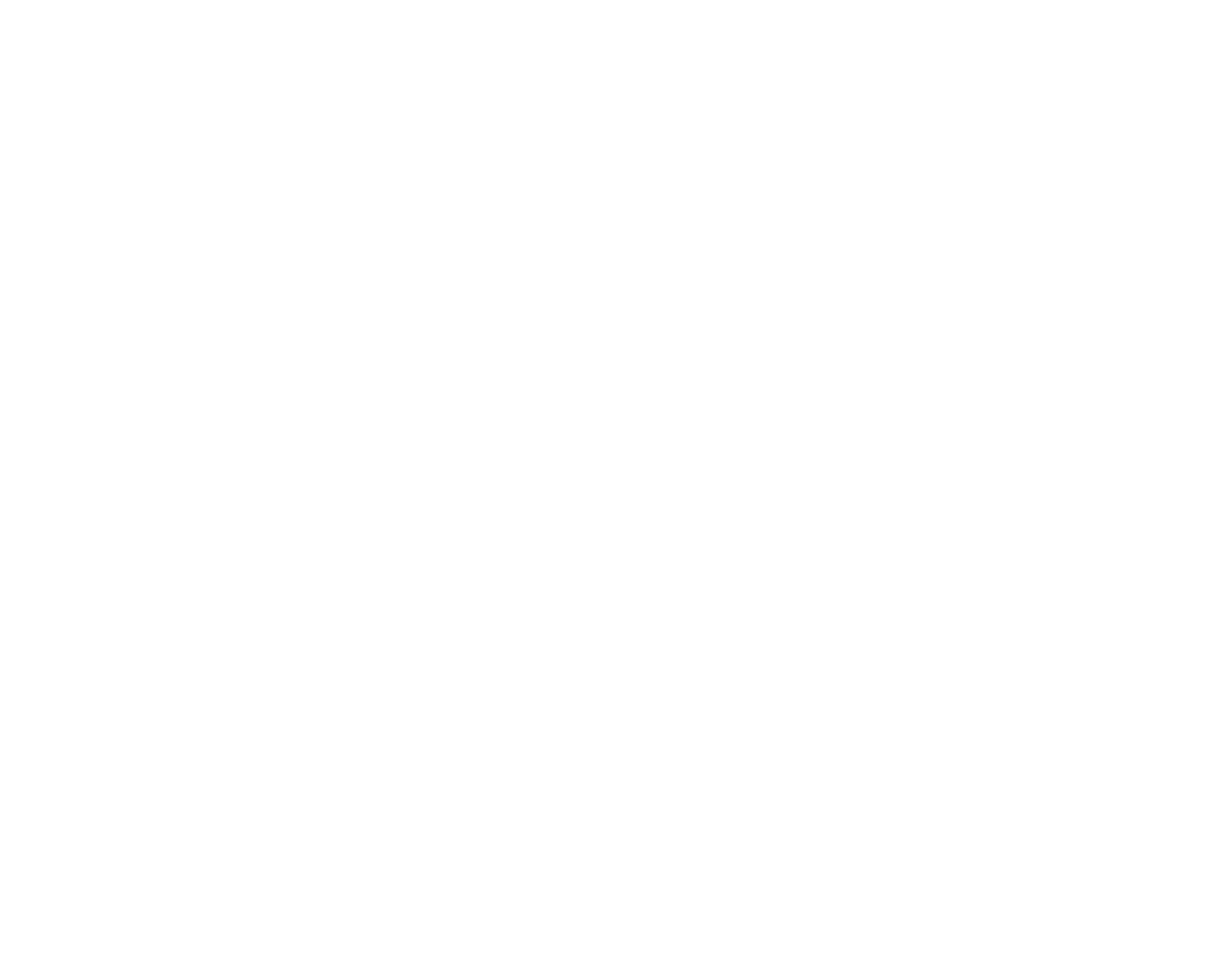 WHAT'S THE MATTER?
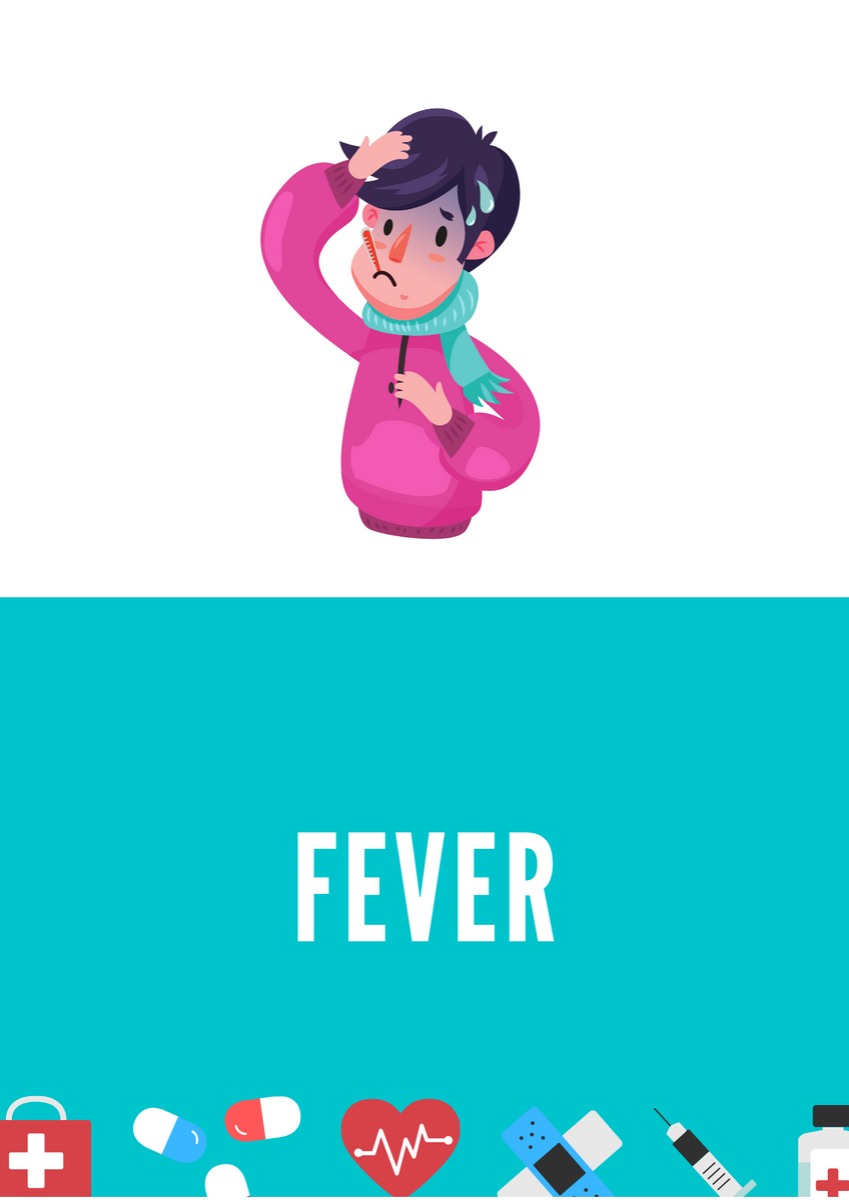 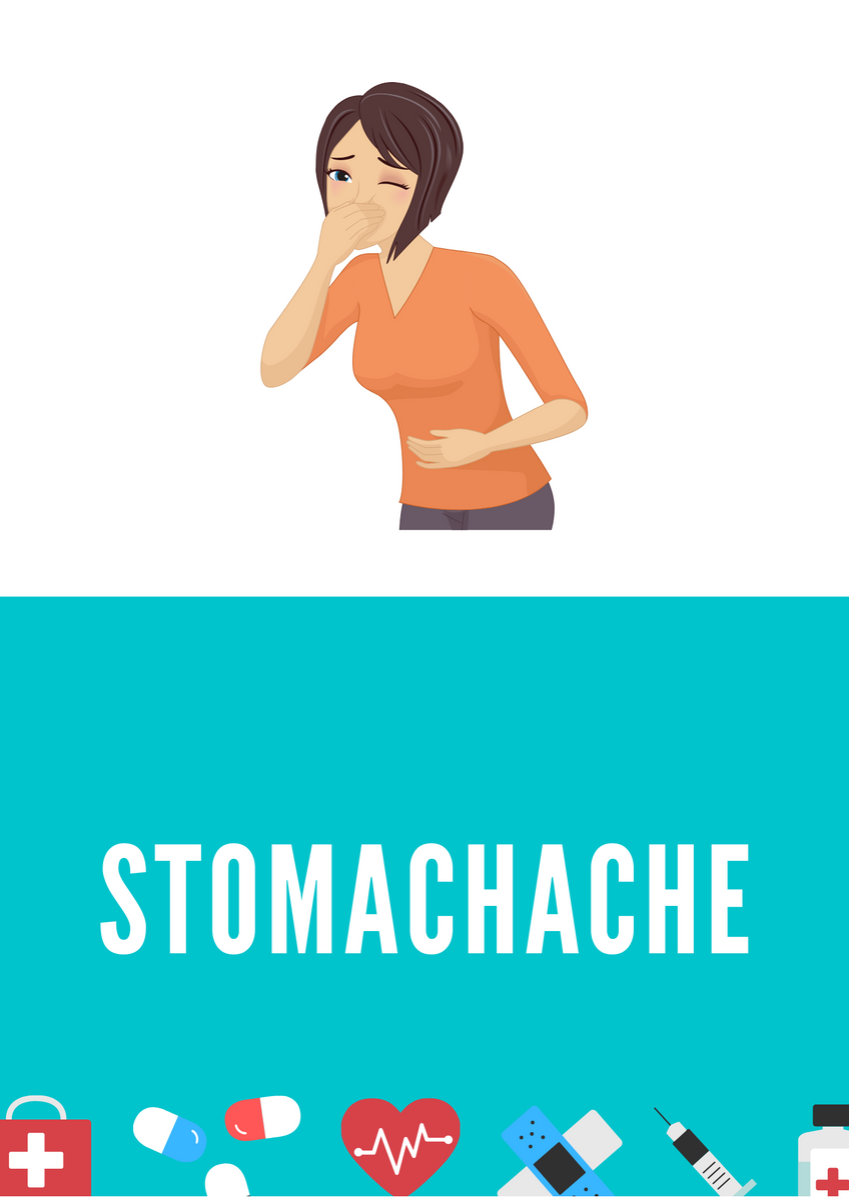 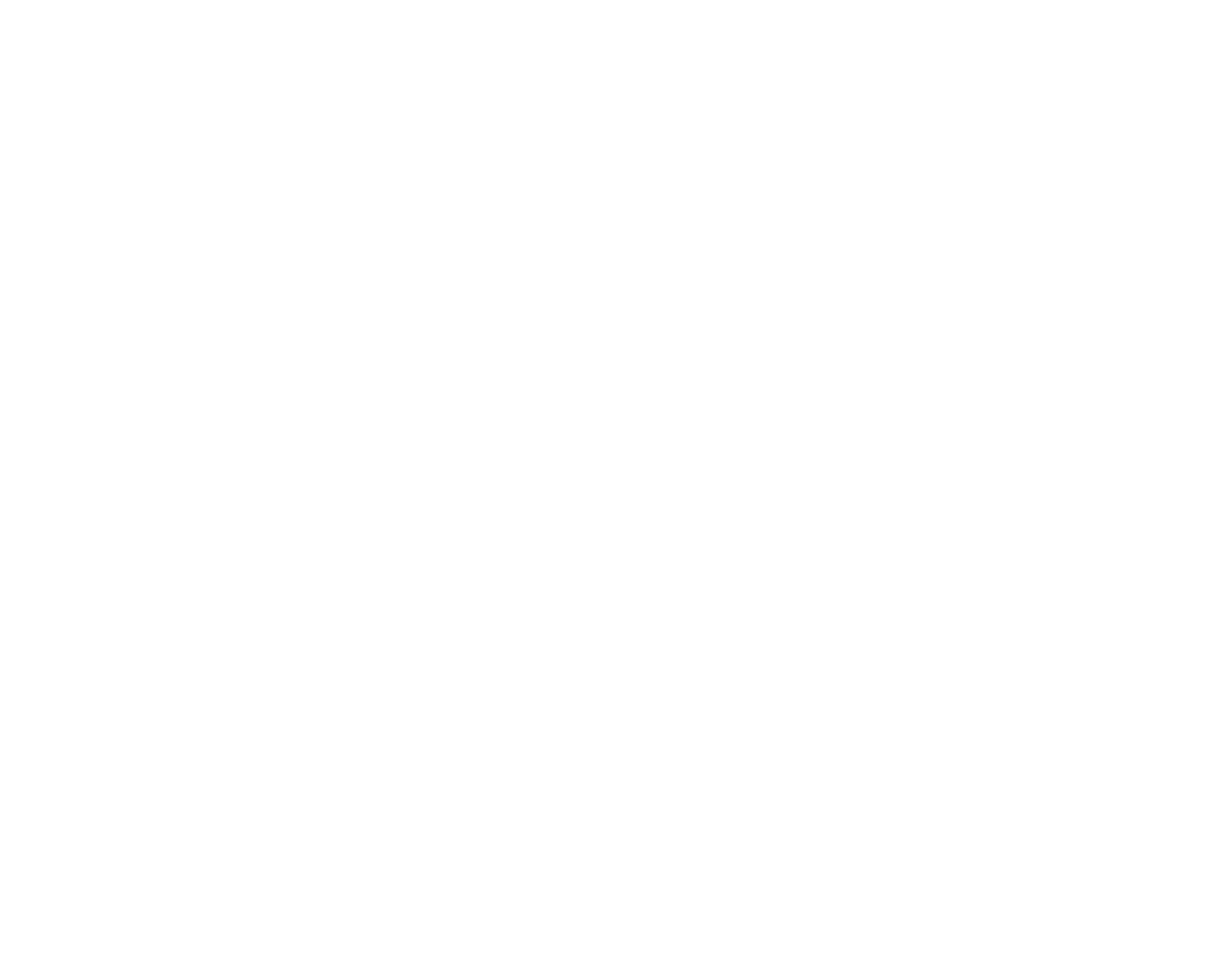 WHAT'S THE MATTER?
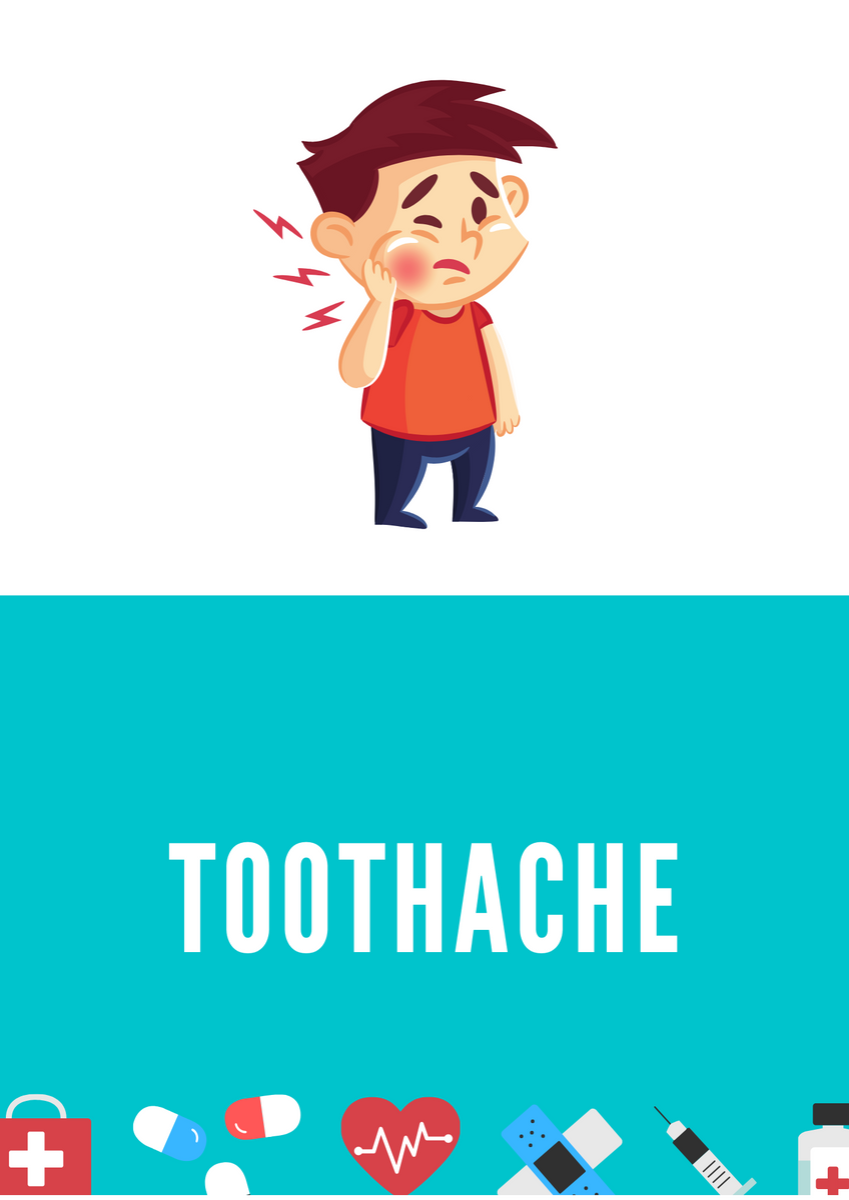 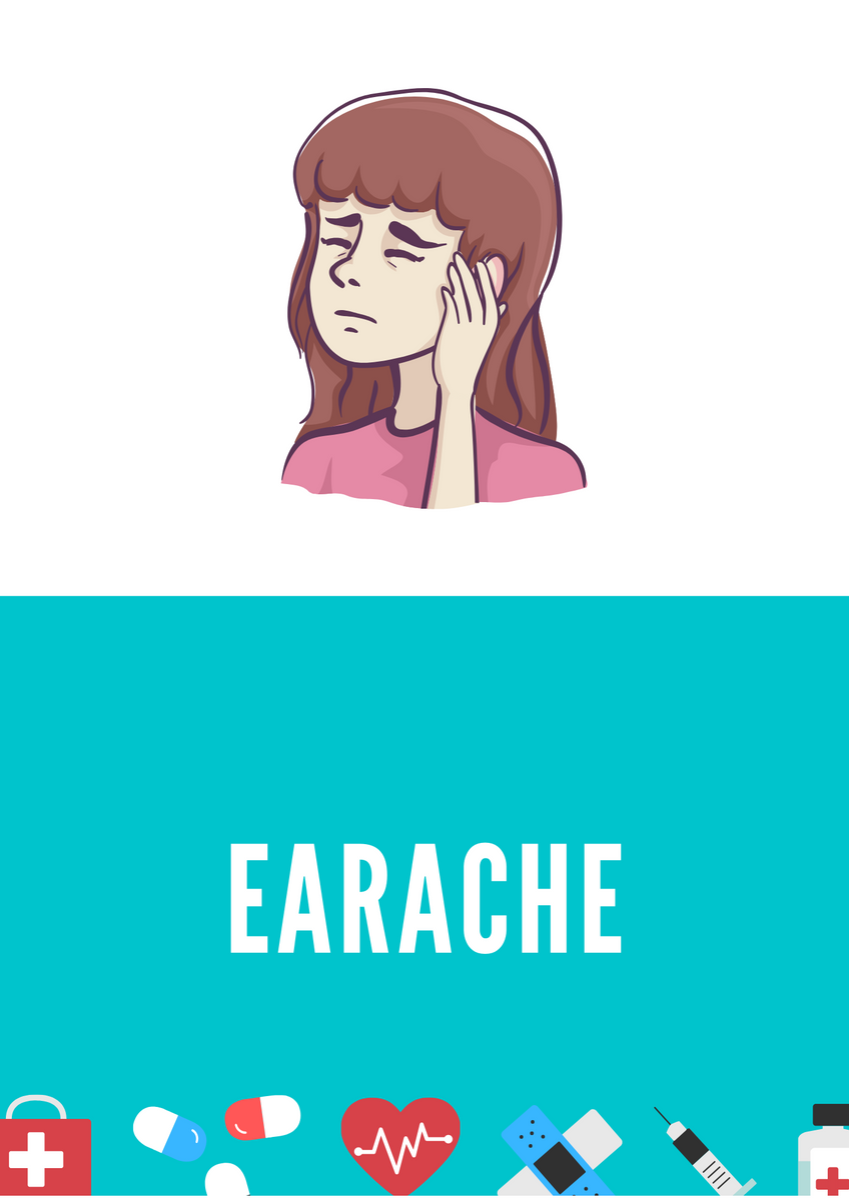 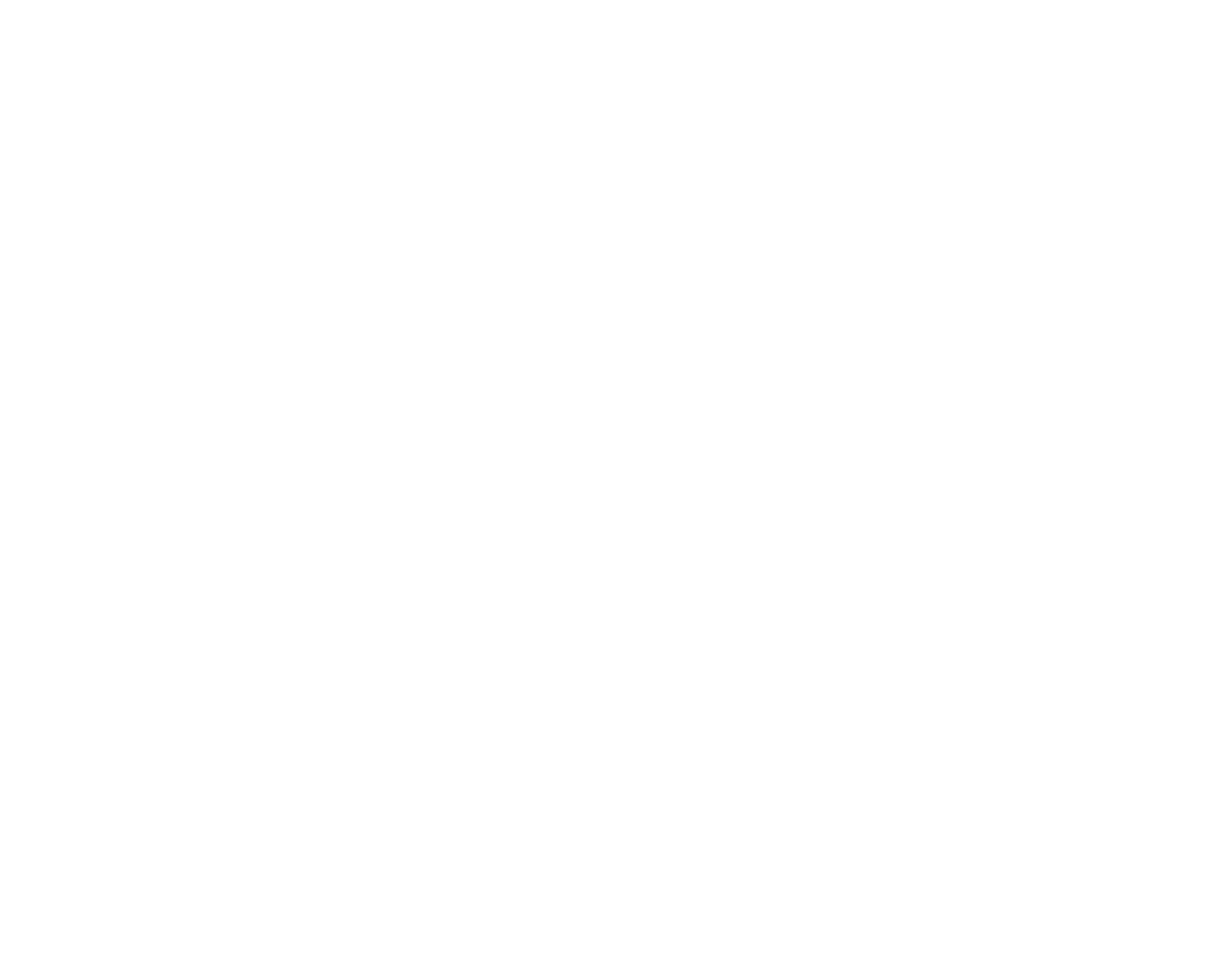 WHAT'S THE MATTER?
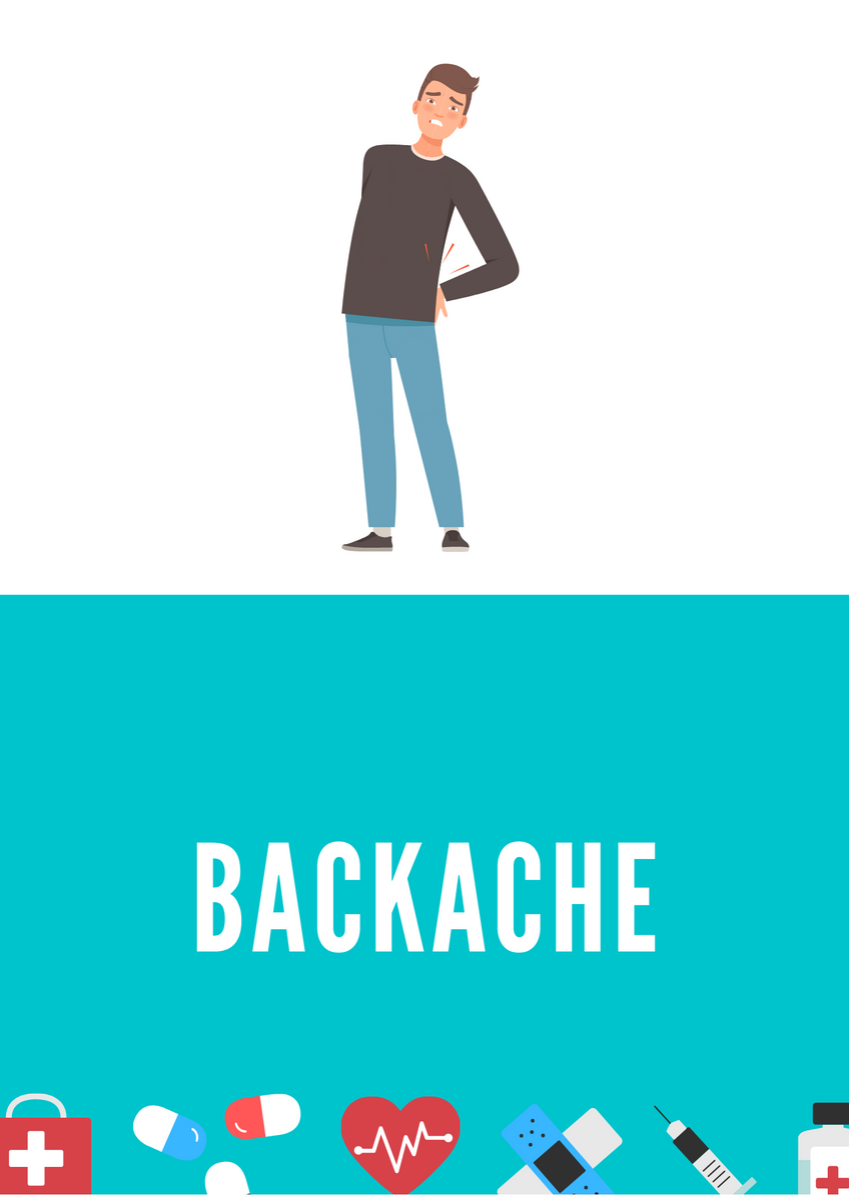 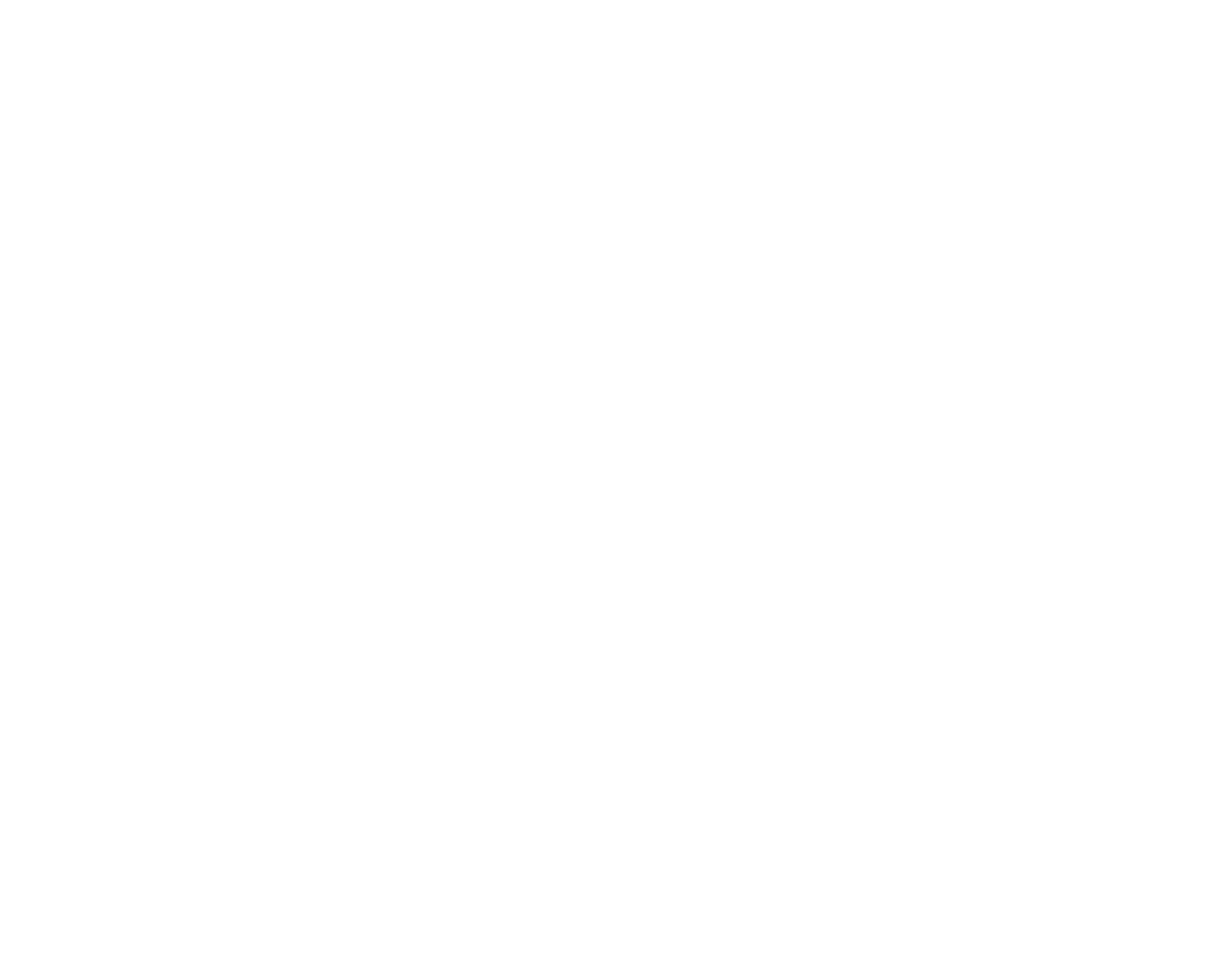 WHAT'S THE MATTER?
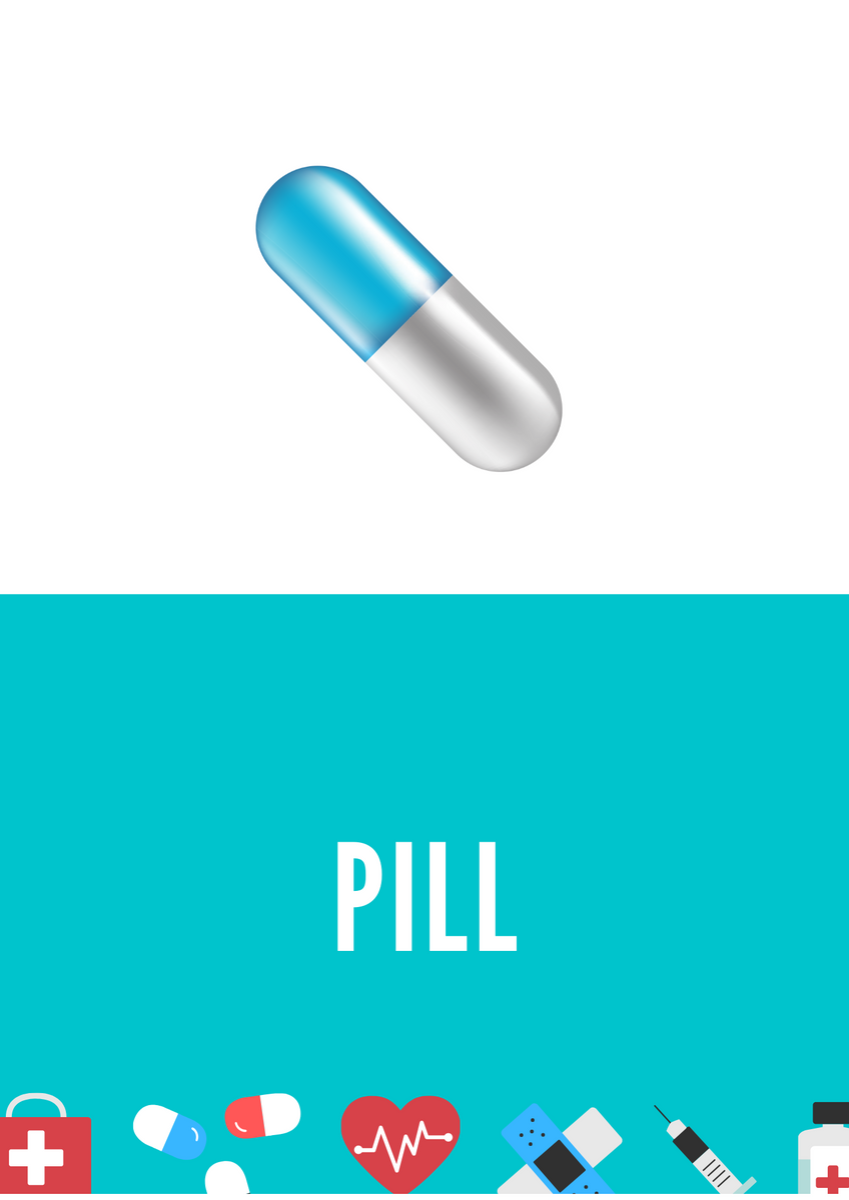 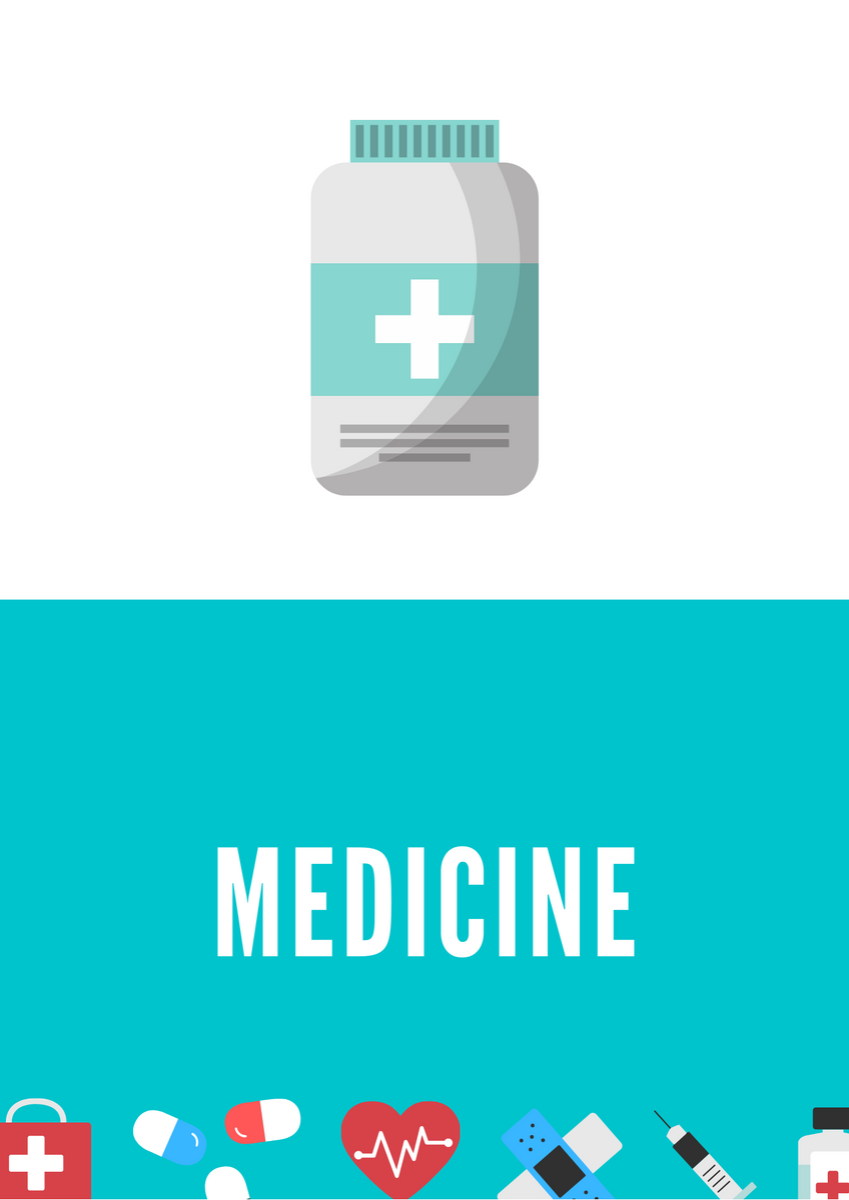 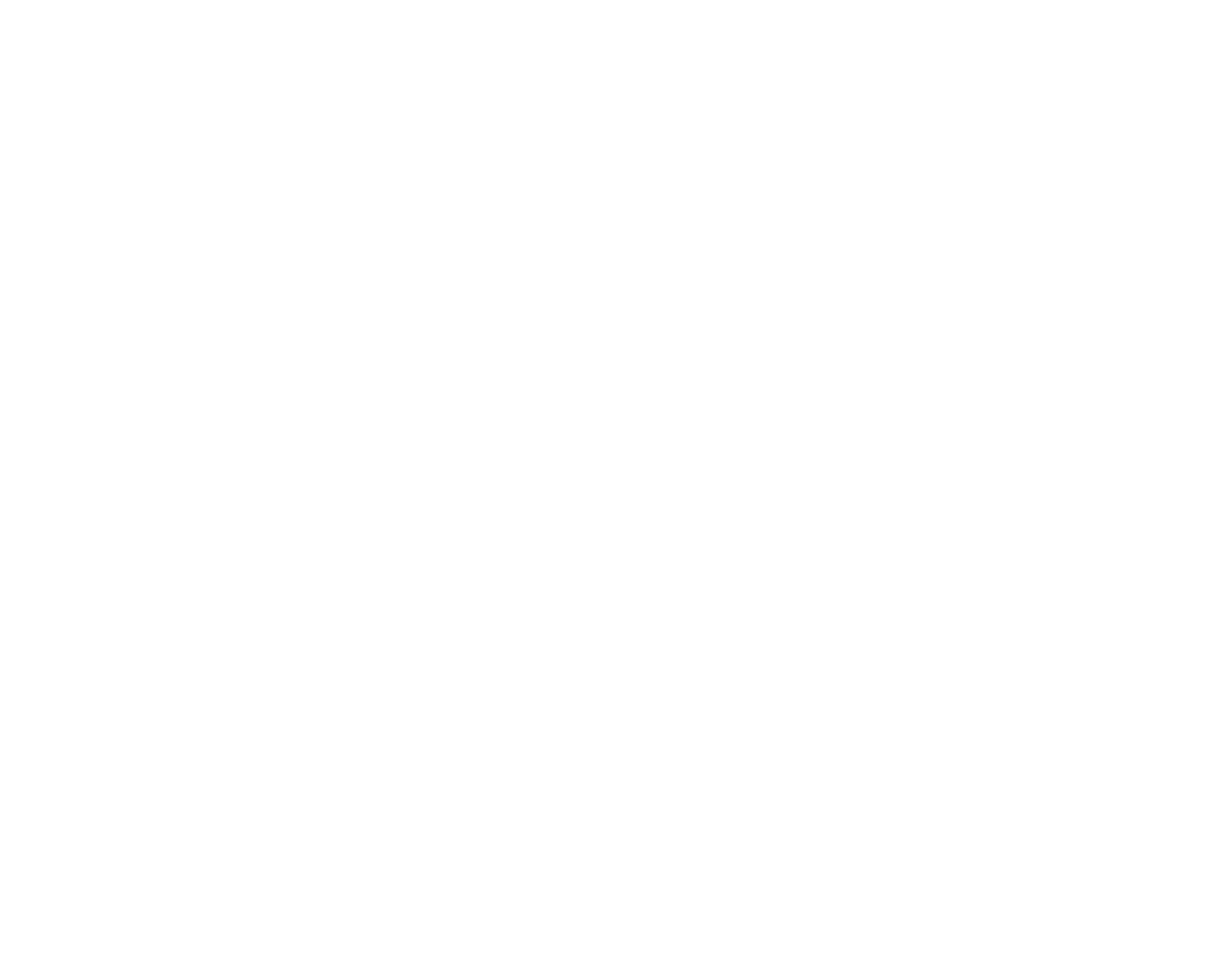 WHAT'S THE MATTER?
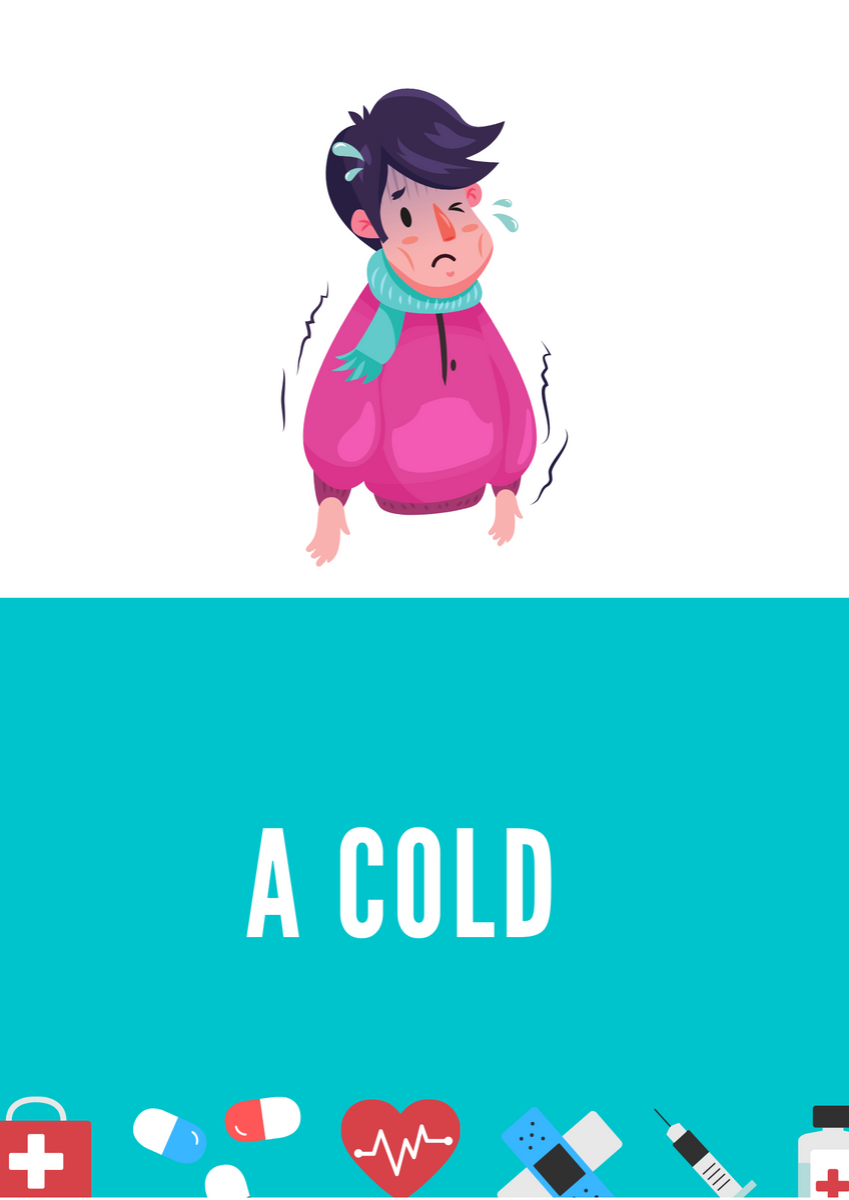 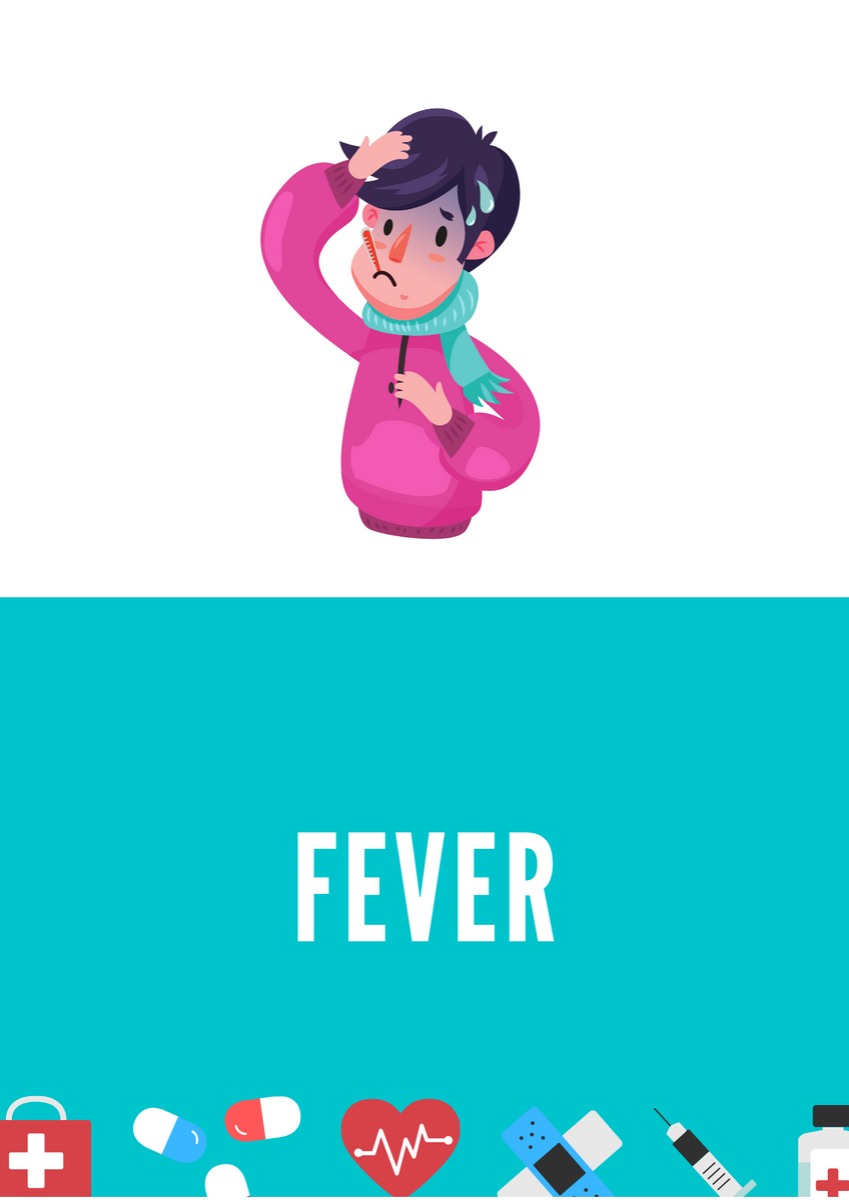 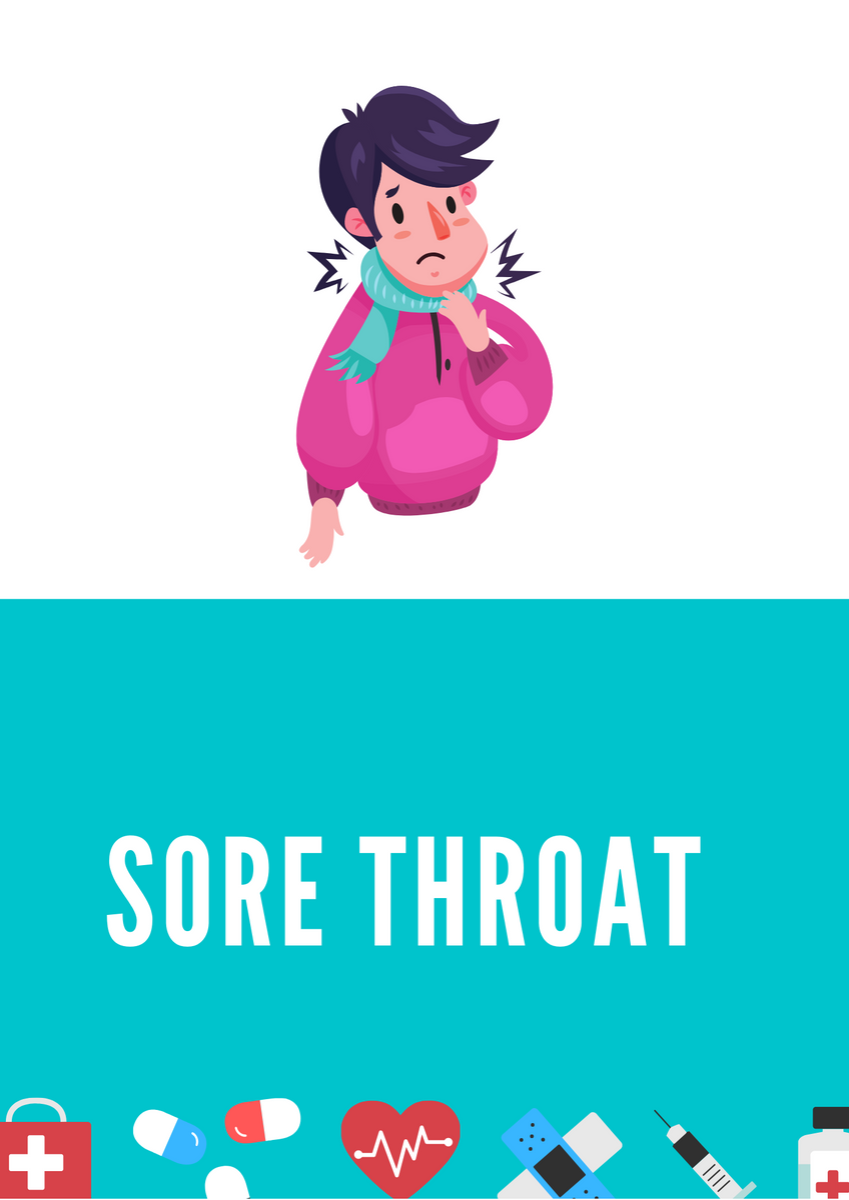 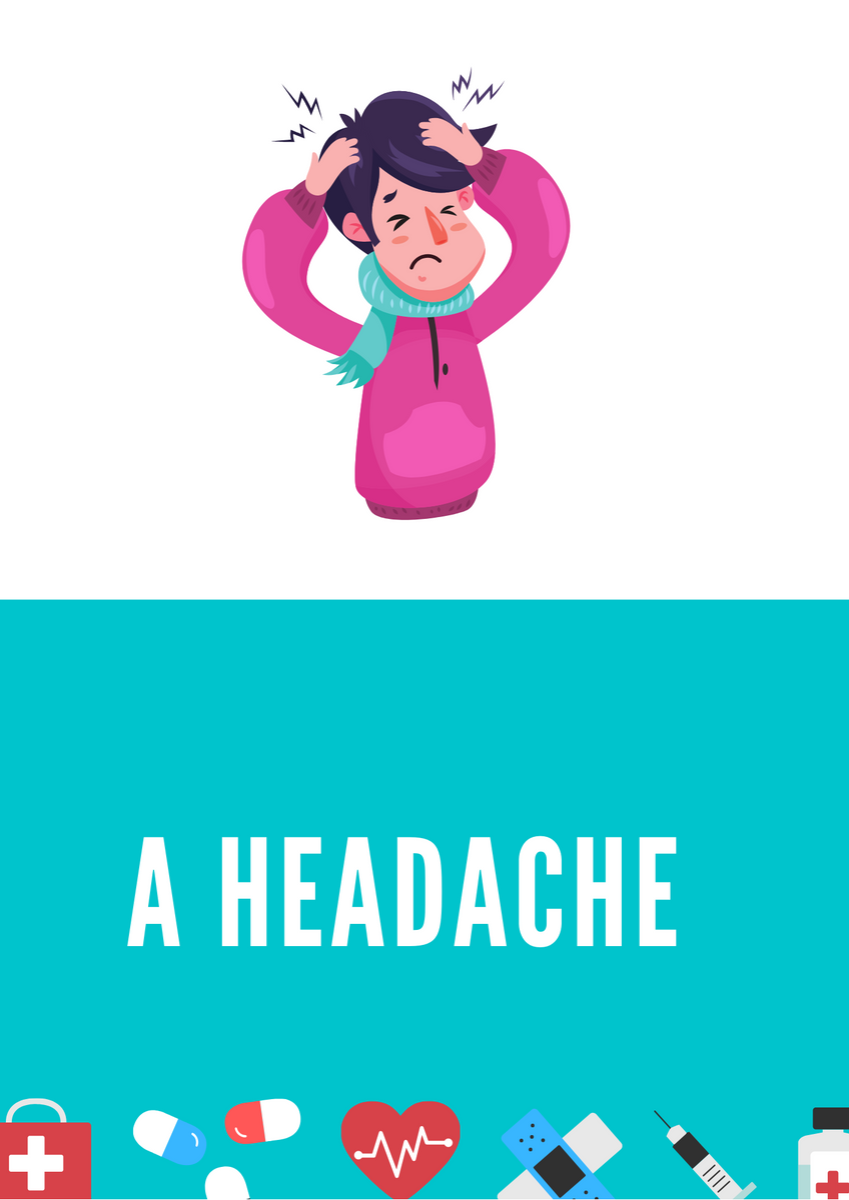 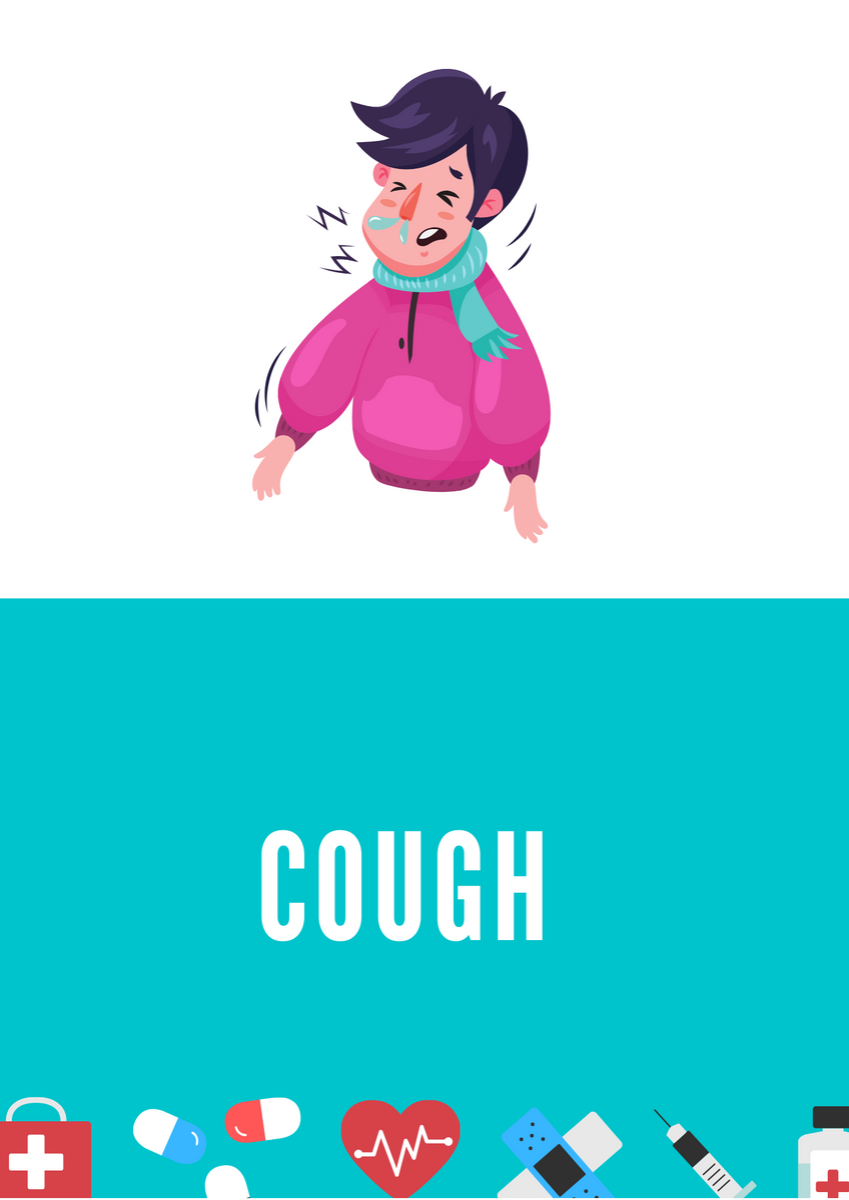 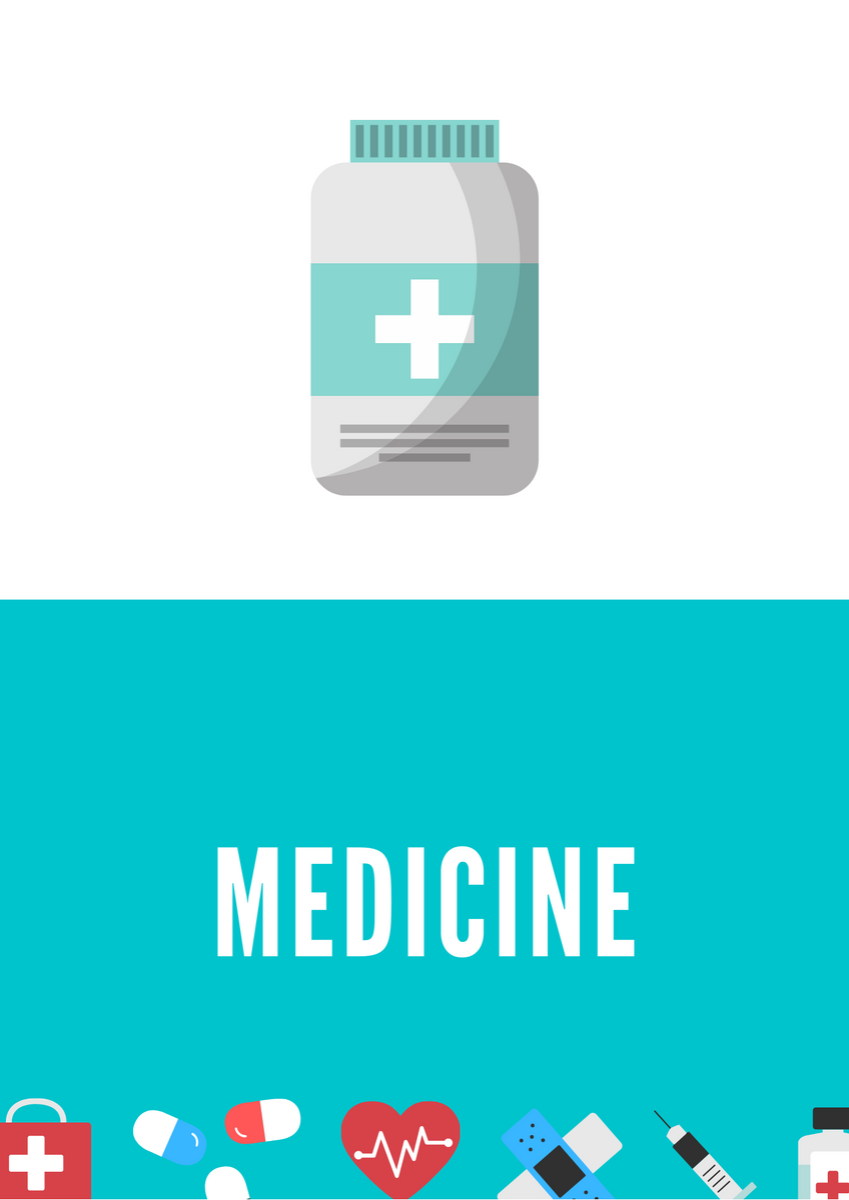 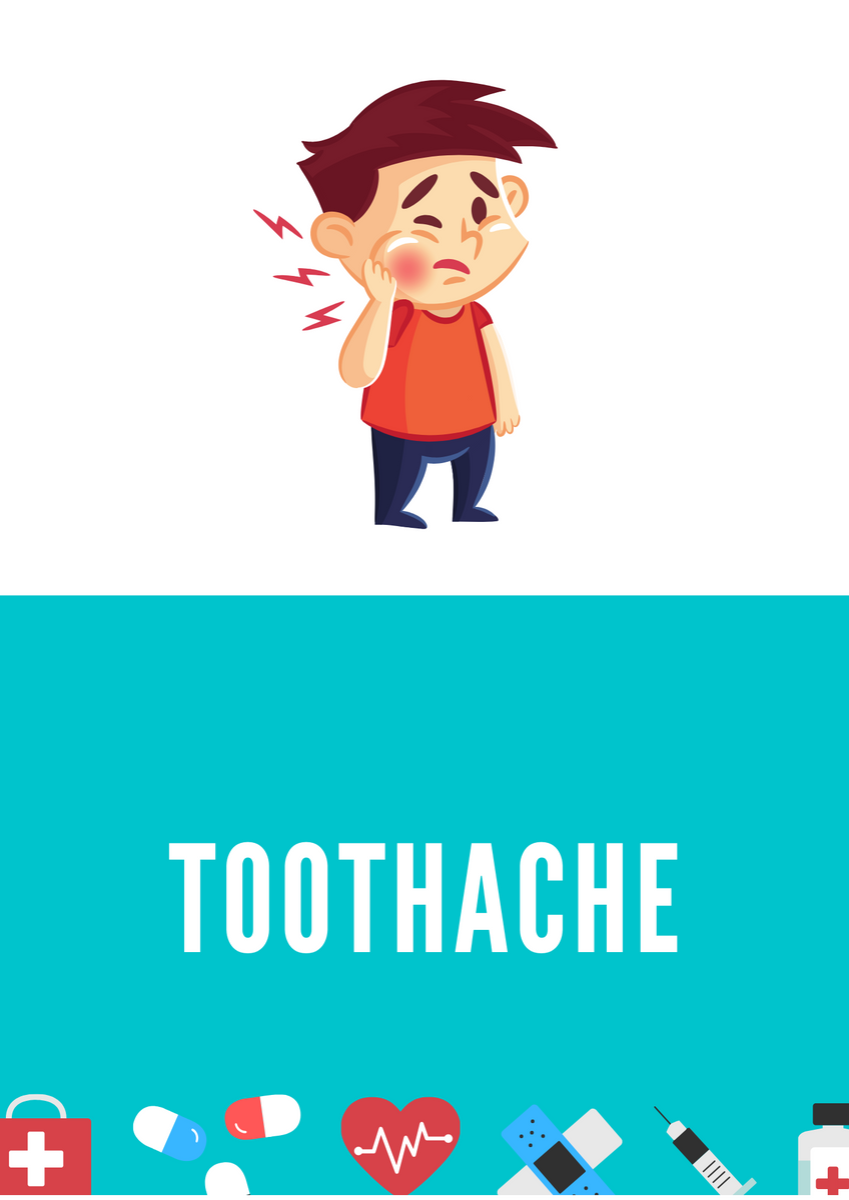 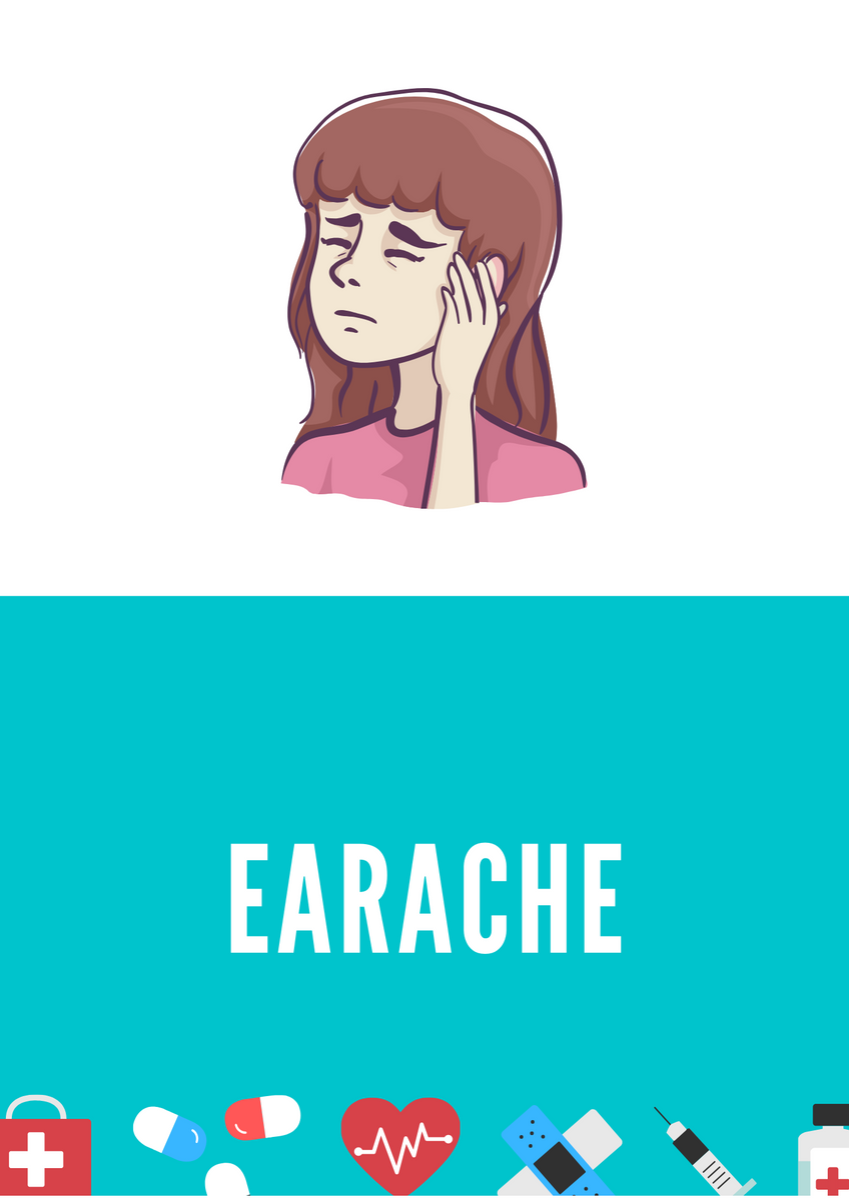 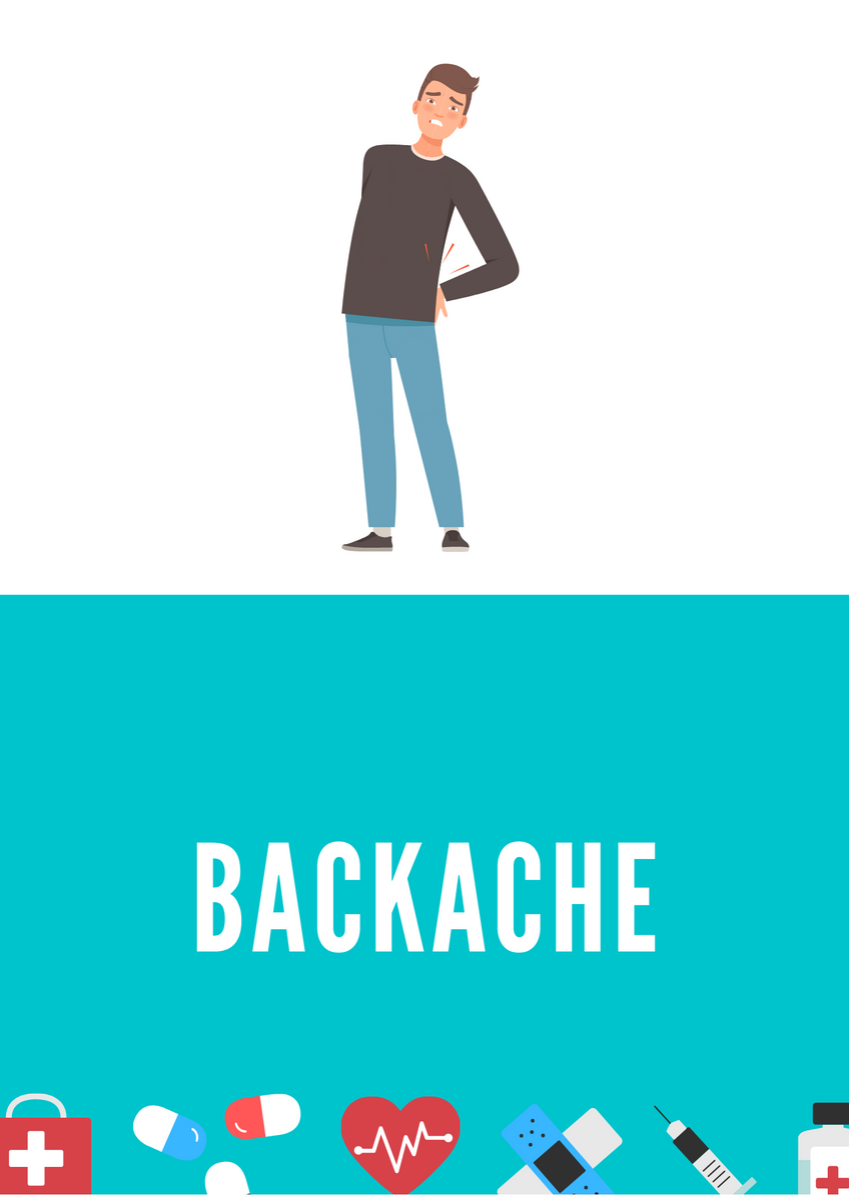 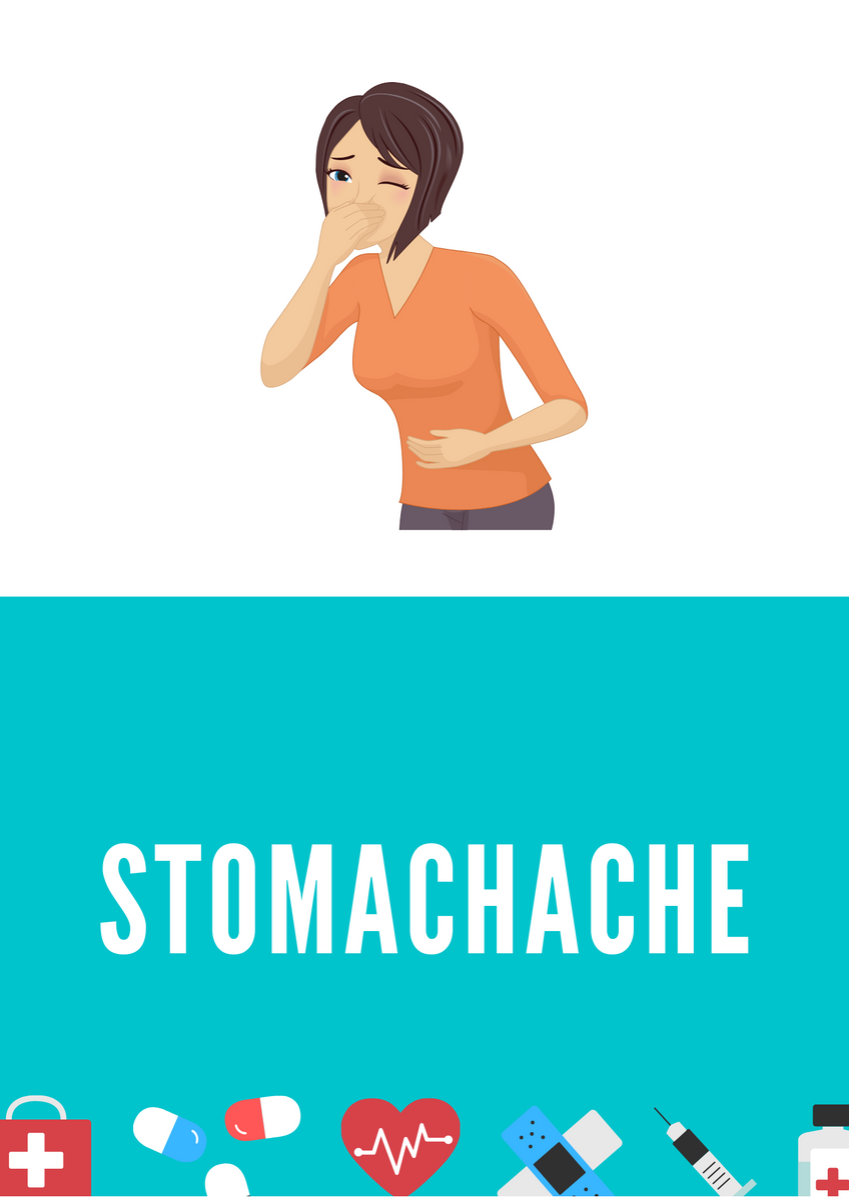 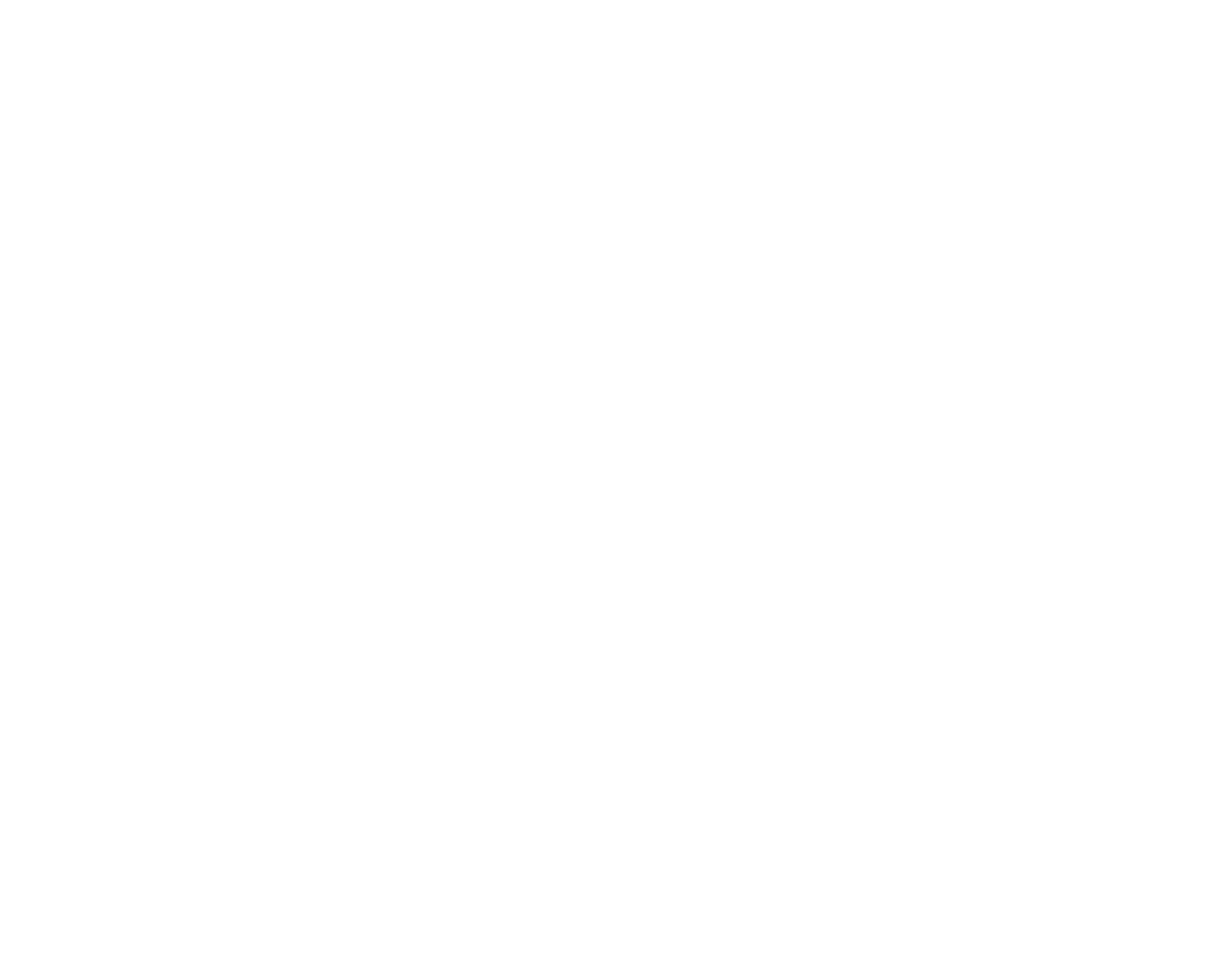 WHAT'S THE MATTER?
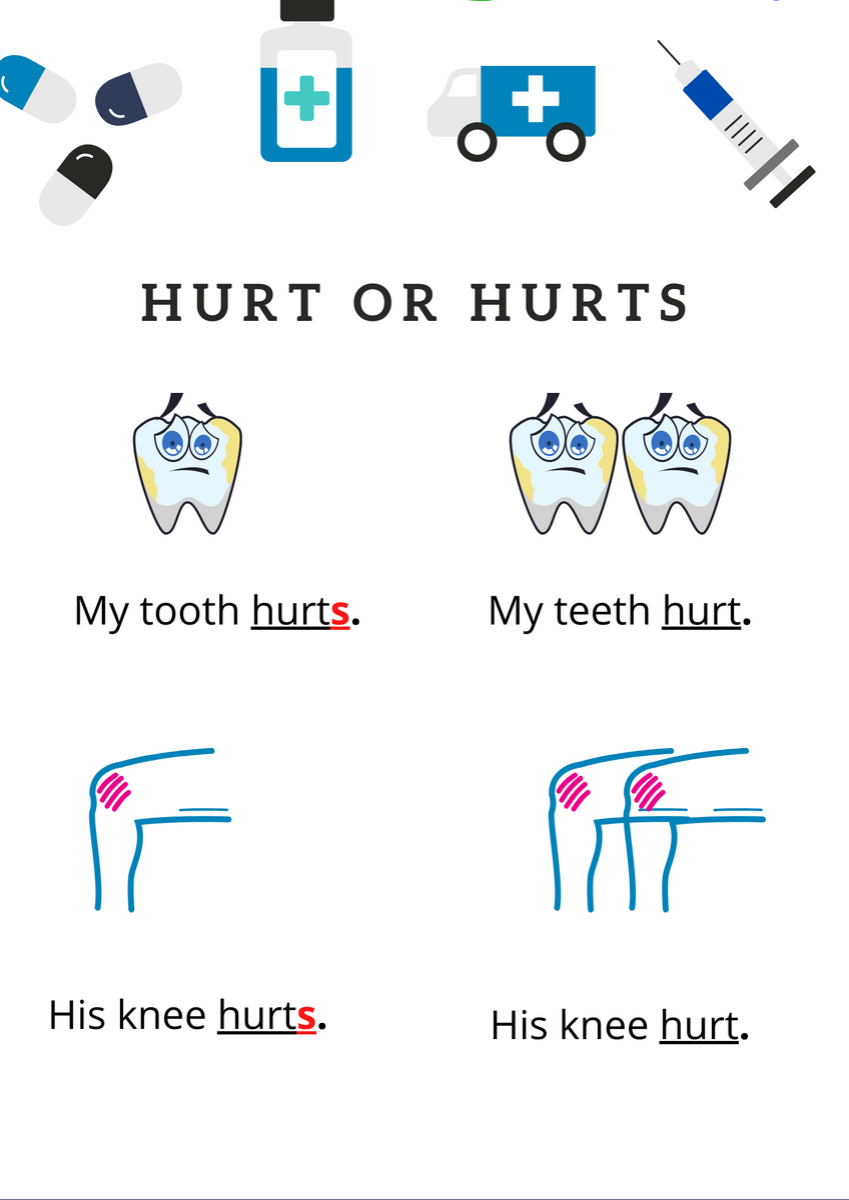 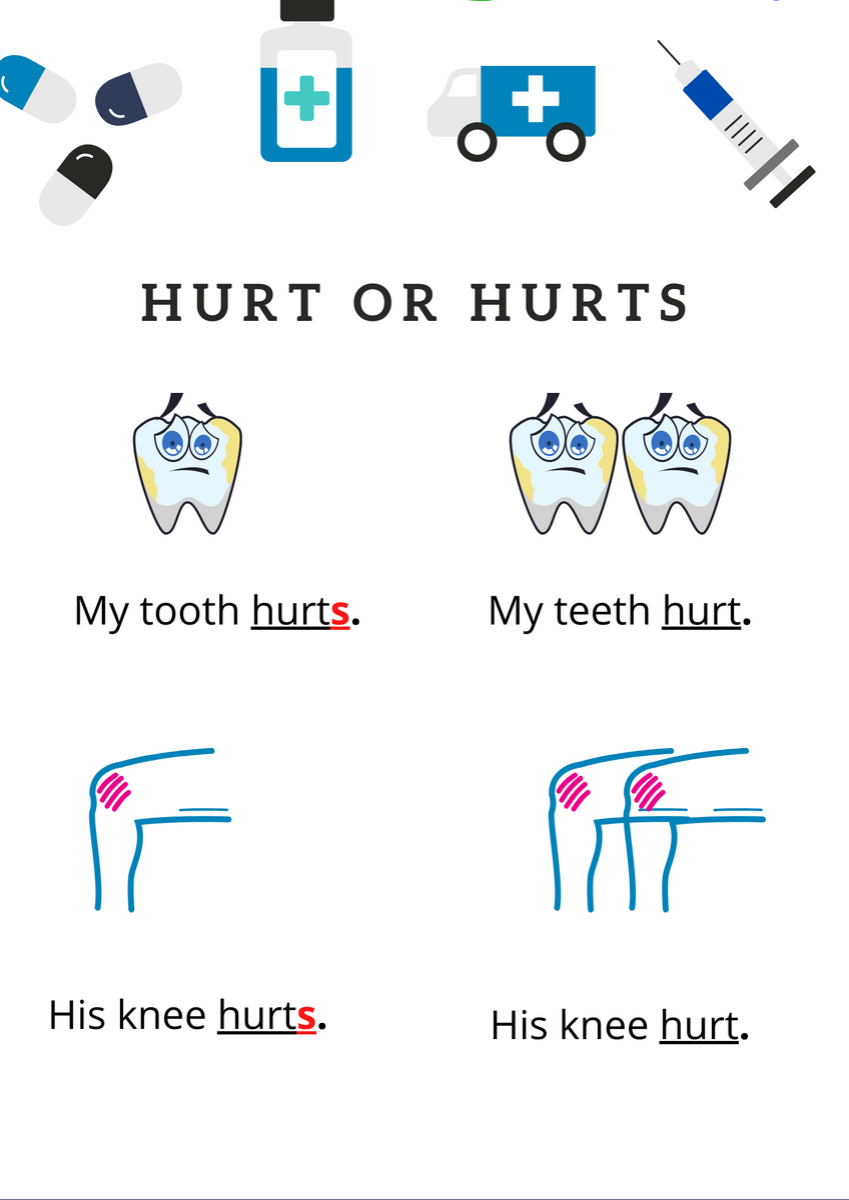 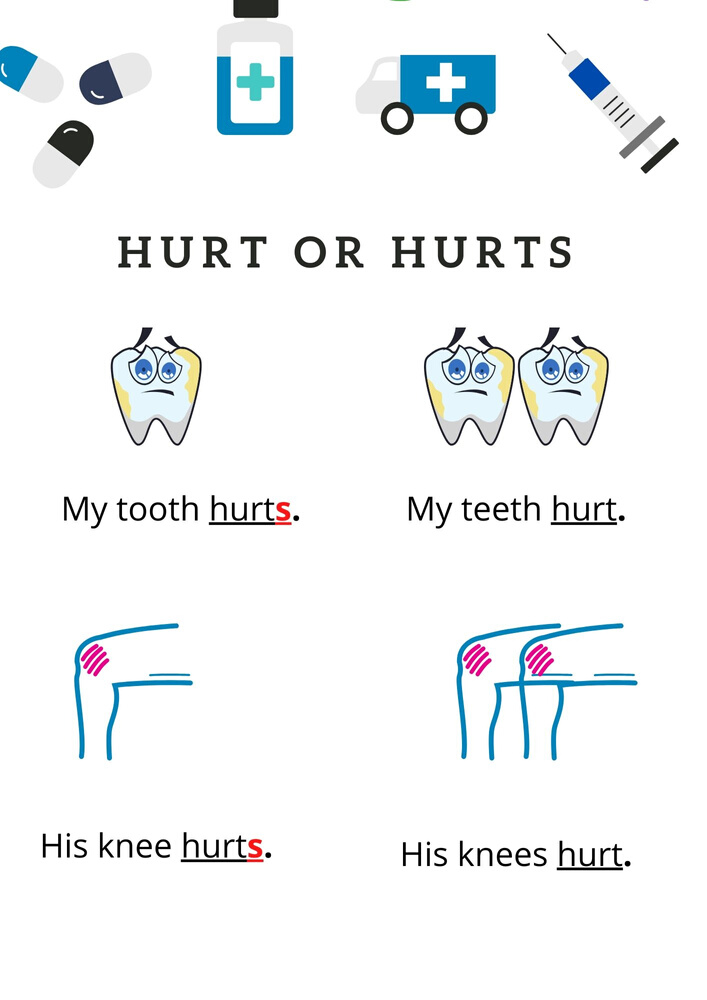